Dengue Issues & Challenges
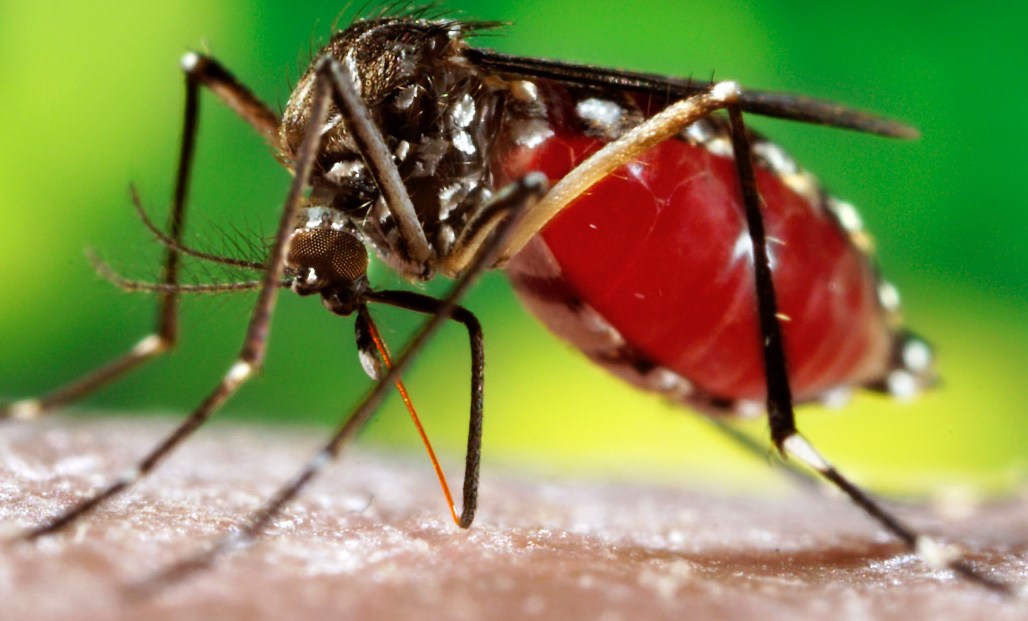 Dr. Thiruchelvam Mathiarasu
Assistant Director UD54
Vector Borne Disease Control Unit
Perak State Health Department
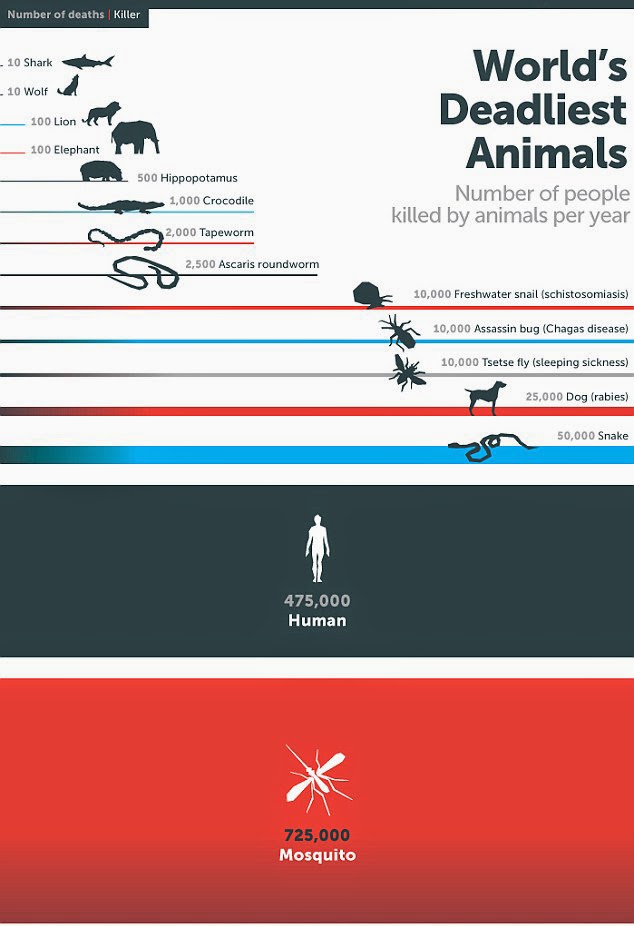 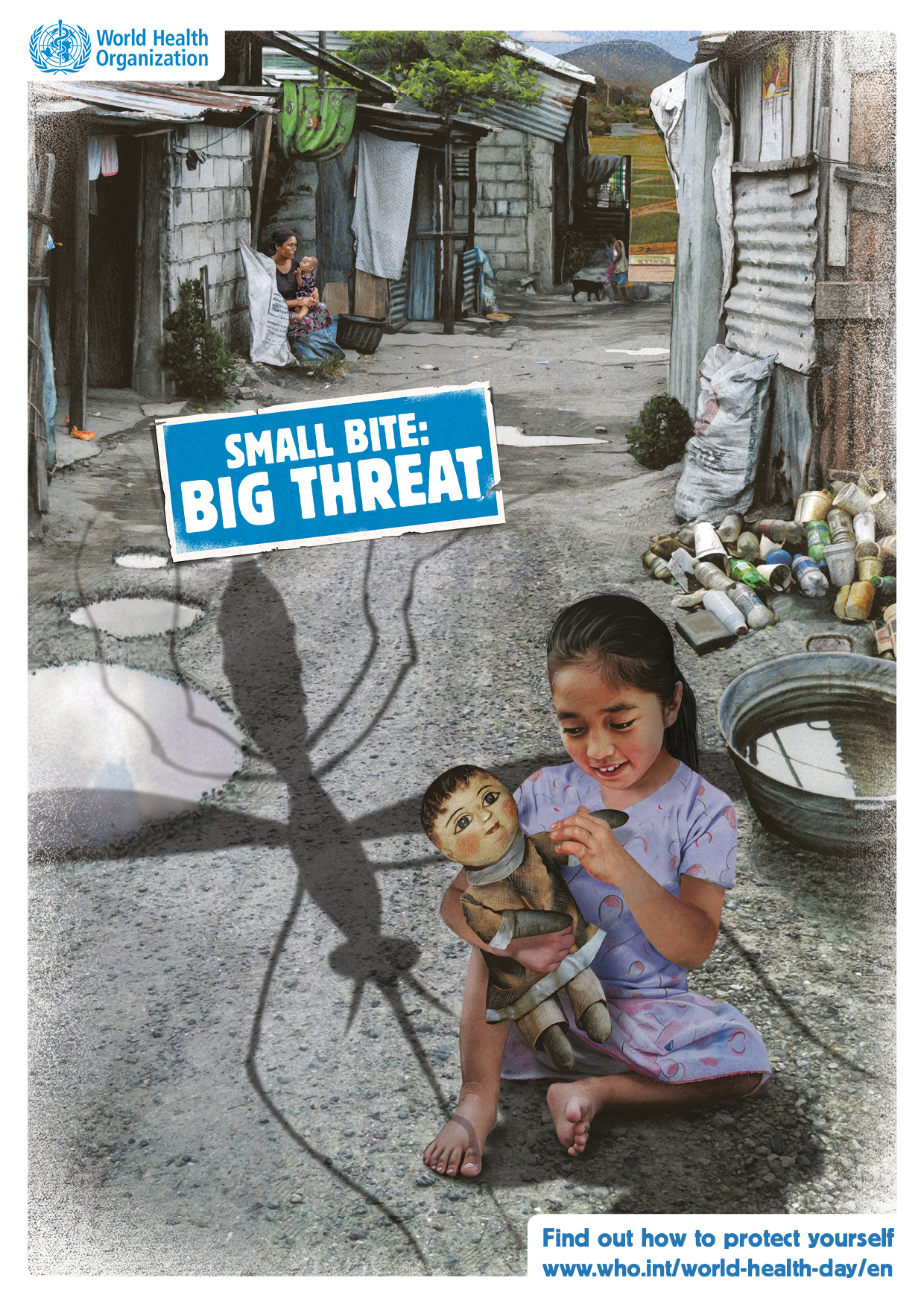 Global Dengue Situation
1950 - 1000 case/year
2015 - 3 million cases/ year
128 Countries reporting outbreaks
4 billion people at risk of infection
Estimated about 300 million people are infected  with dengue virus annually ( Bhatt et al, 2013)
Source : WHO
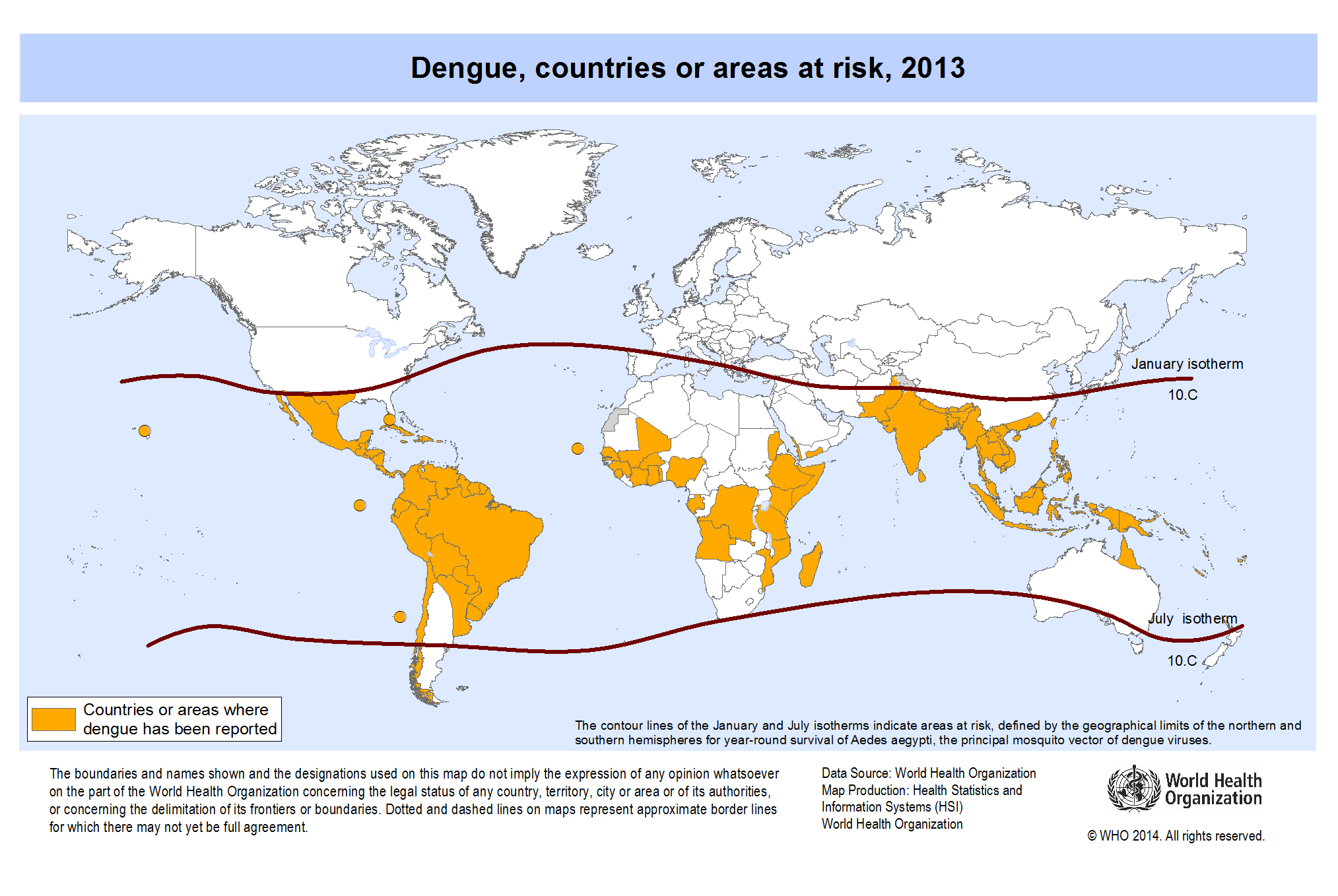 Source : WHO
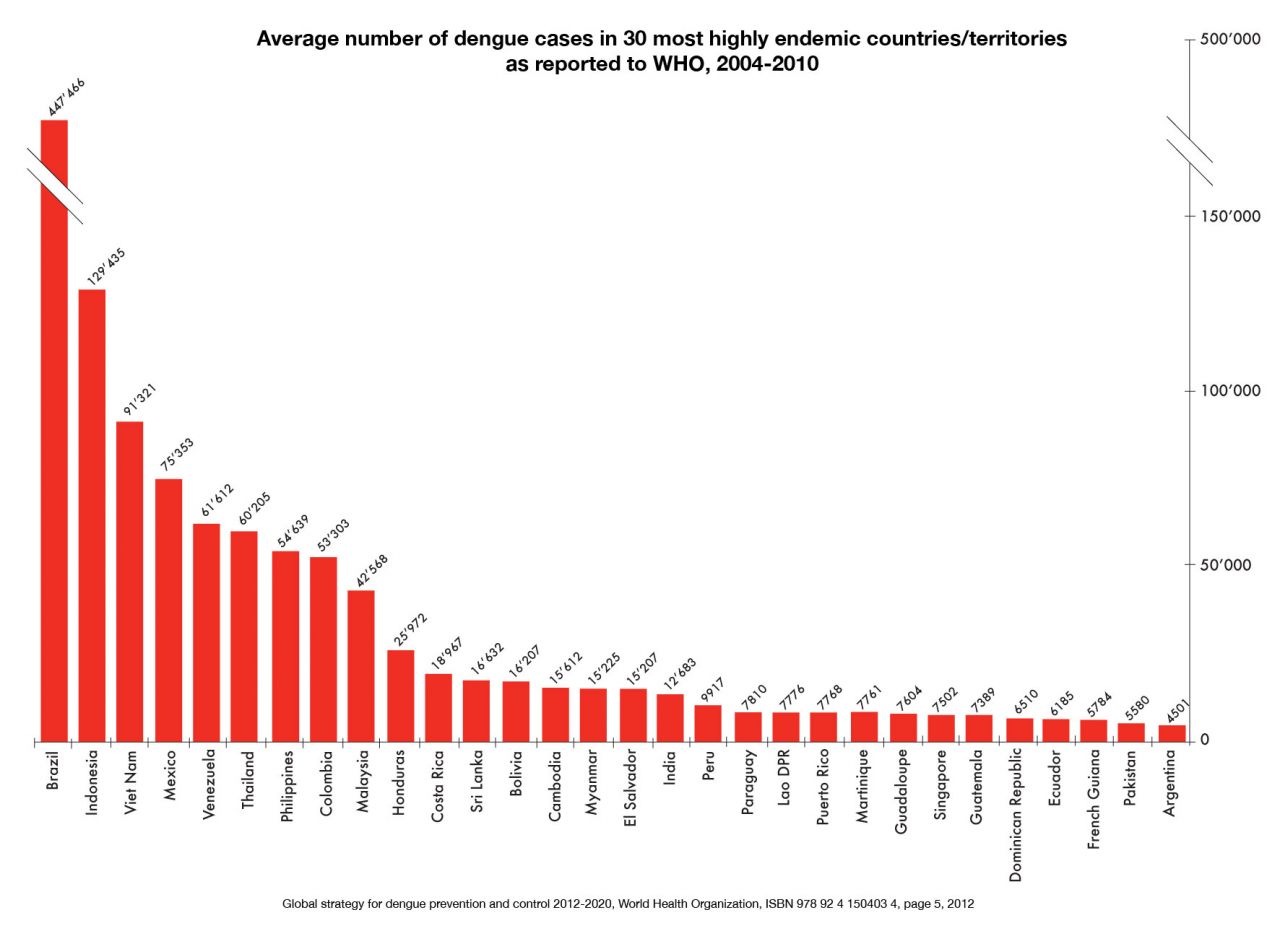 Source : WHO
Outbreaks Reported in the Last 3 months
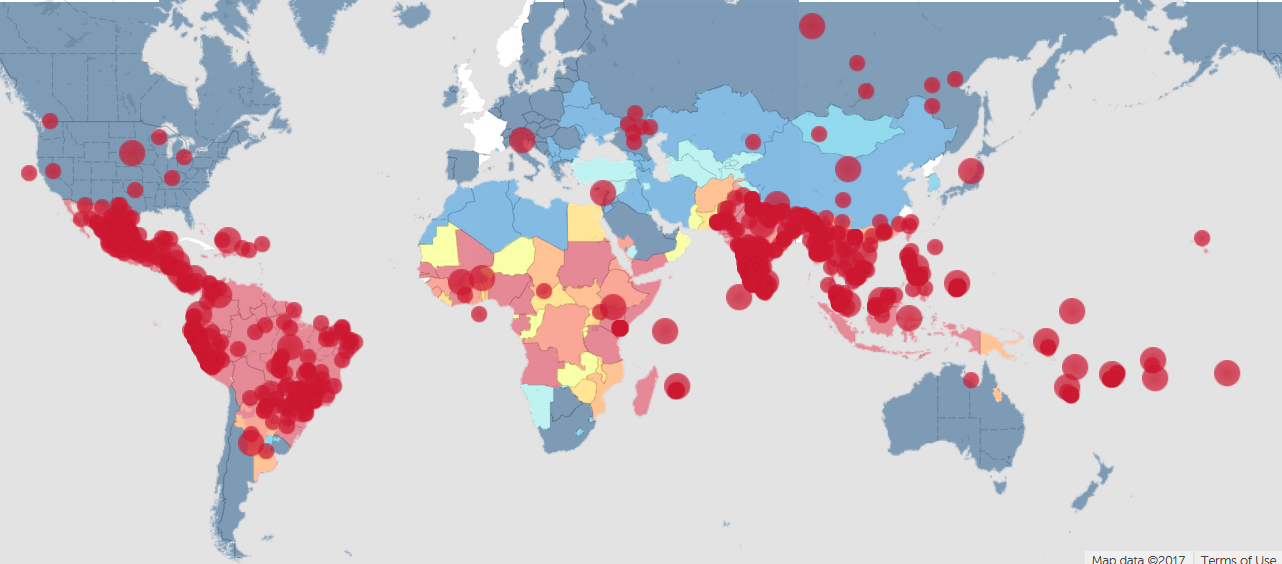 Source- www.healthmap.org
Dengue Case Mapping in Malaysia (2015-2017)
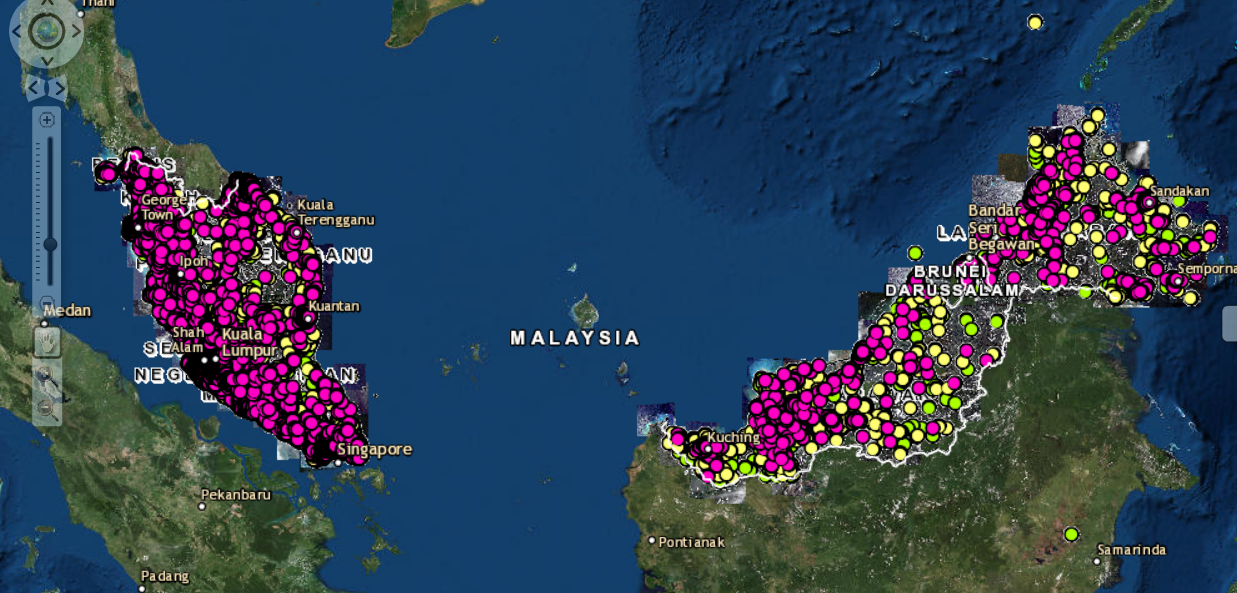 Source : SPWD idengue
Trend Of Dengue Cases in Malaysia 1995-2016
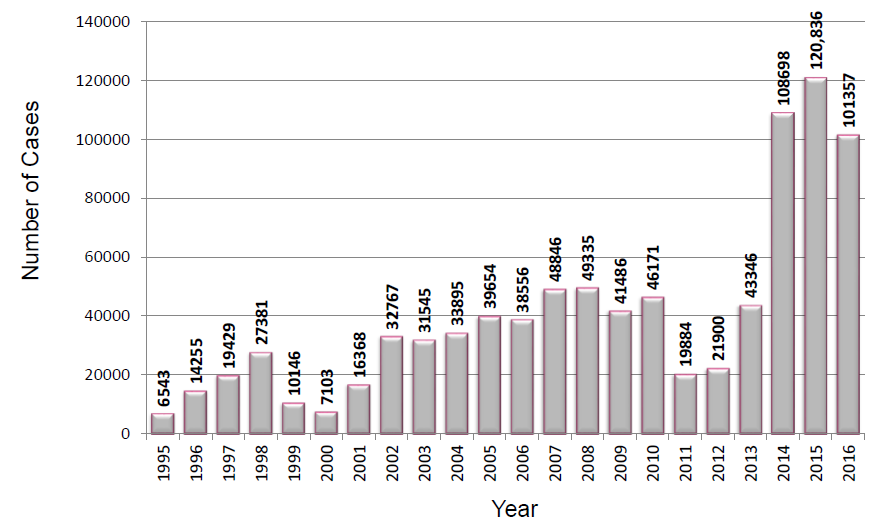 Source : idengue
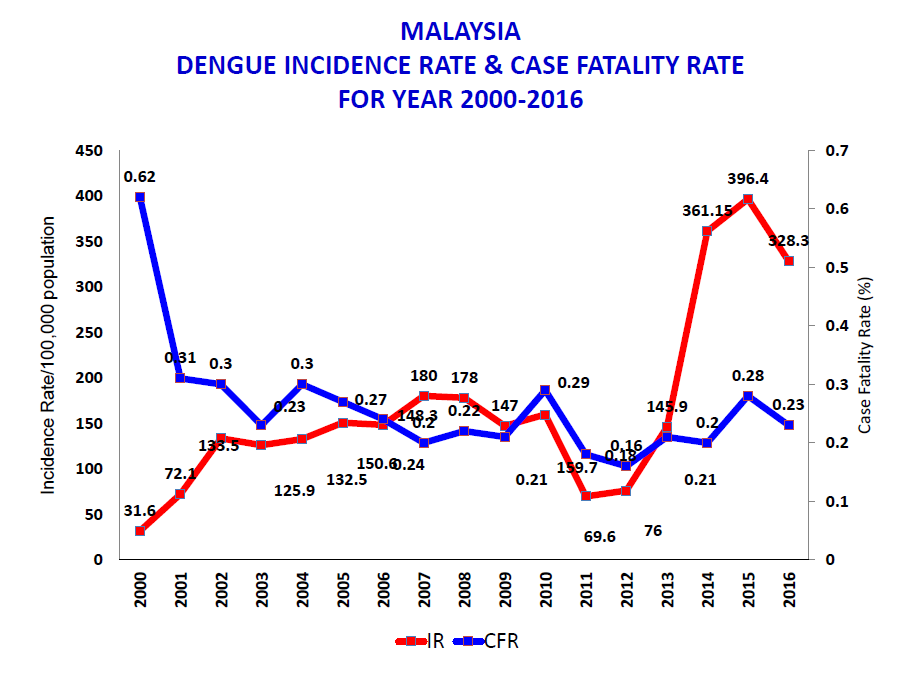 Dengue Incidence Rate & Mortality Rates in Malaysia from year 2000-2016
Source : idengue
Trend of Dengue Deaths in Malaysia from 1995-2016
Source : idengue
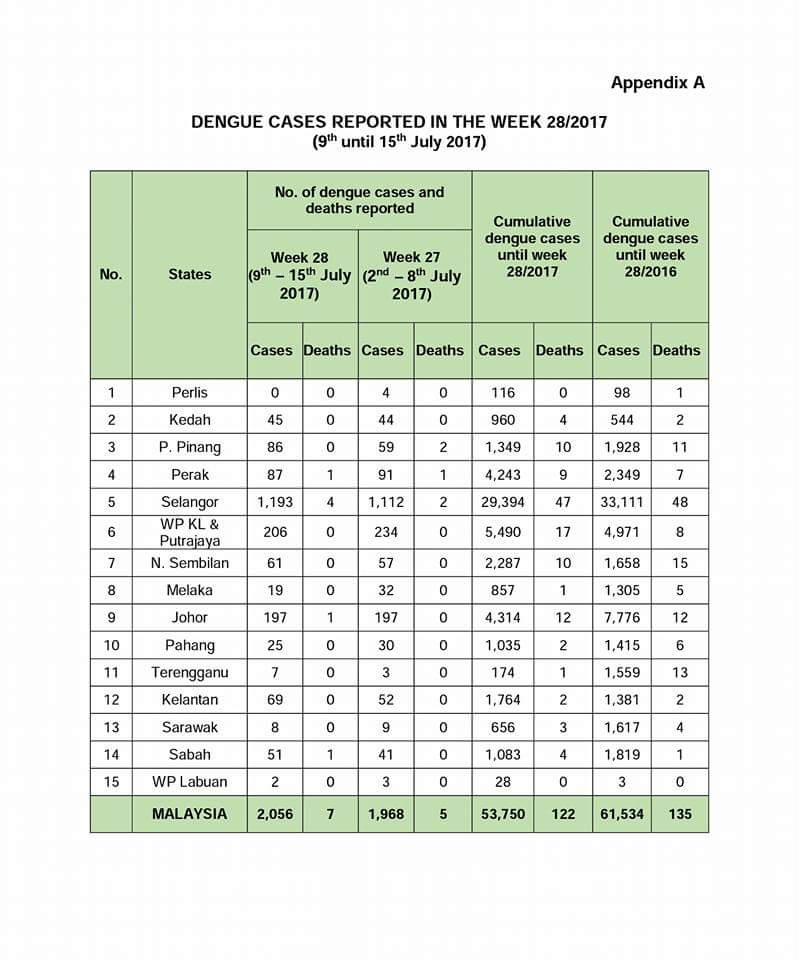 Dengue Cases By State In Malaysia 2017 (Data till 15.07.2017)
Source: Facebook CPRC MOH Malaysia
Dengue Cases & Mortality Rates in Perak from 2006-2017 (Till 15 July 2017)
Trend Of Weekly Dengue Cases In Perak From 2012-2017 compared to 5 year median cases
Source : Perak State Health Department
Dengue cases By District in Perak till EW 28 2017 compared to same period 2016
Source : Perak State Health Department
Transmission Of Dengue
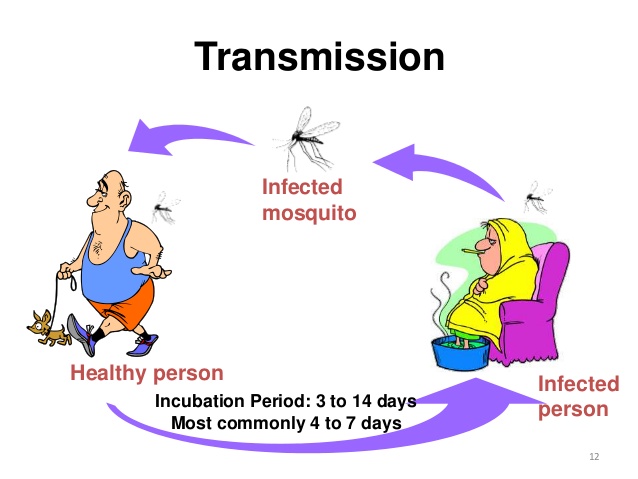 How To Prevent Dengue?
Host (Human)
Vector
Agent
(Virus)
Environment
Break The Aedes Life Cycle
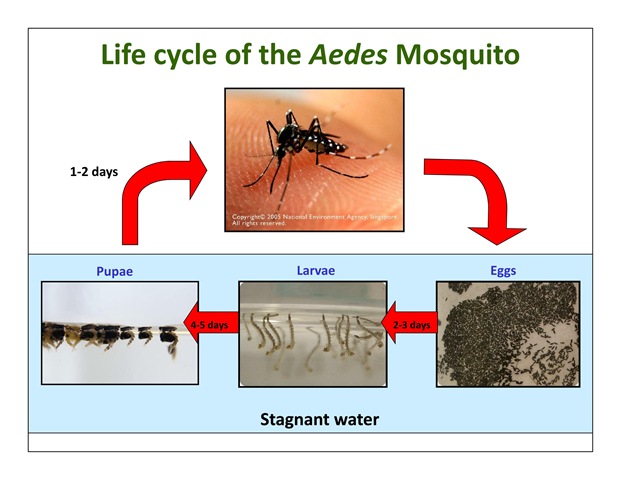 Issues & Challenges in Fighting Dengue?
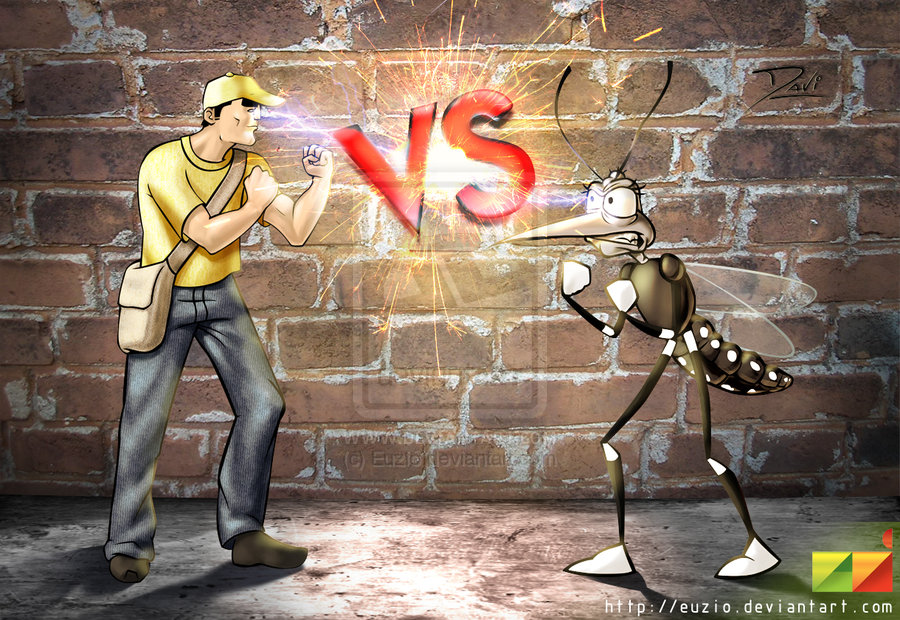 Issues & Challenges
The Virus 
The Aedes Mosquito
Our Climate & Environment
Inefficient Control & Prevention Measures
Burden on MOH & High Cost
Human Factor
The Virus
4 serotypes
No Vaccine which is effective against all 4 serotypes
Serotype Shift
Serotype Mutation
No Antiviral Drug
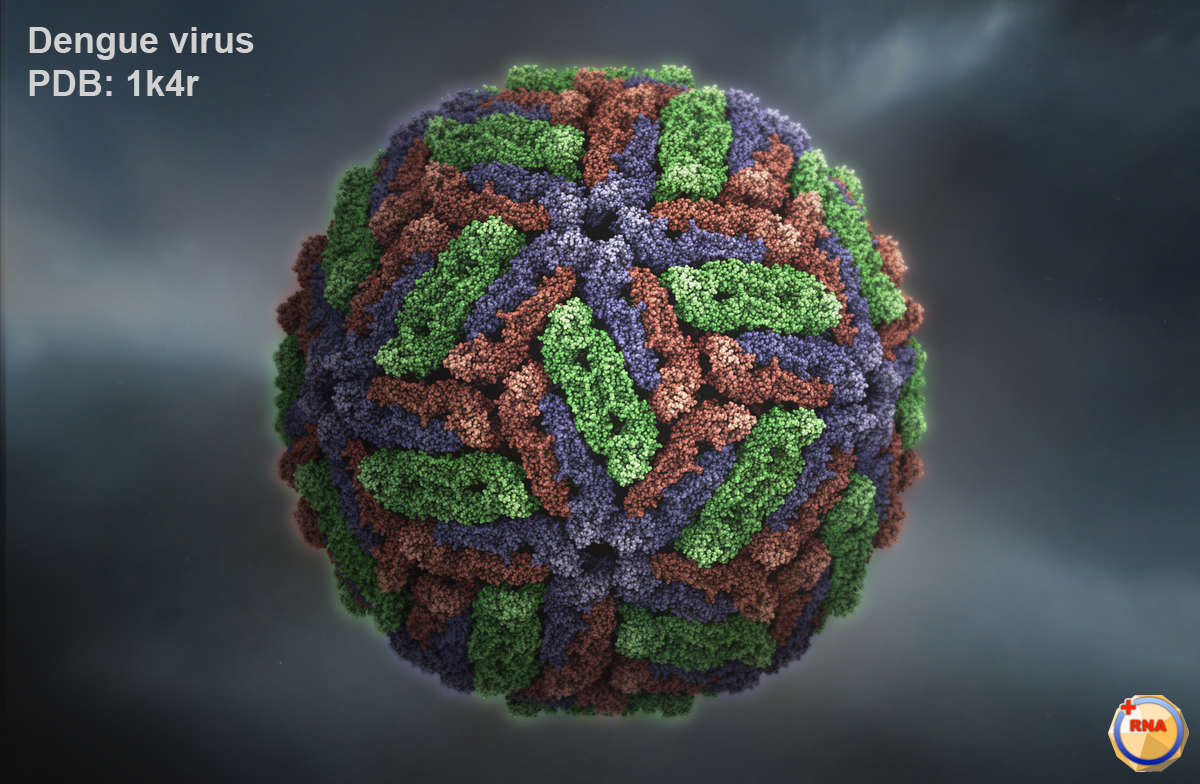 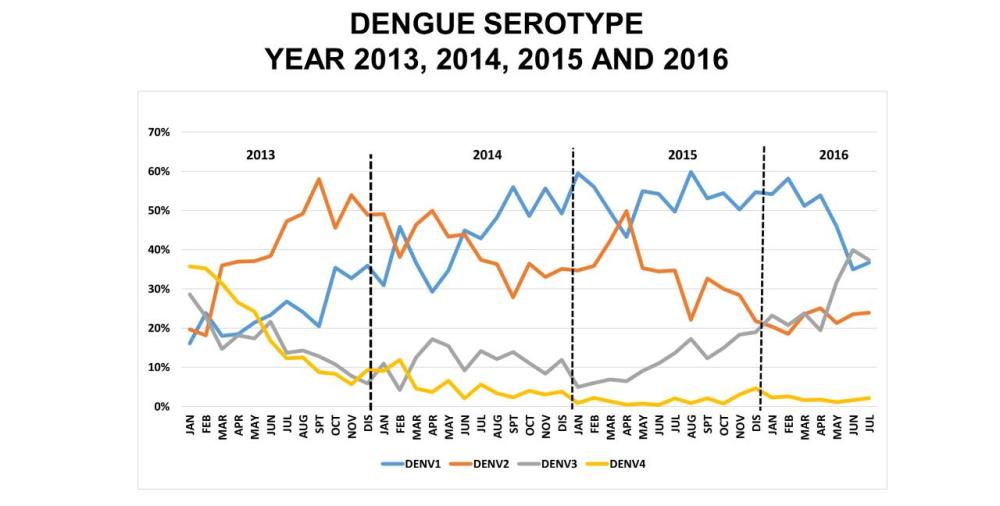 Source : CPRC MOH Malaysia
Sumber:http://kpkesihatan .com
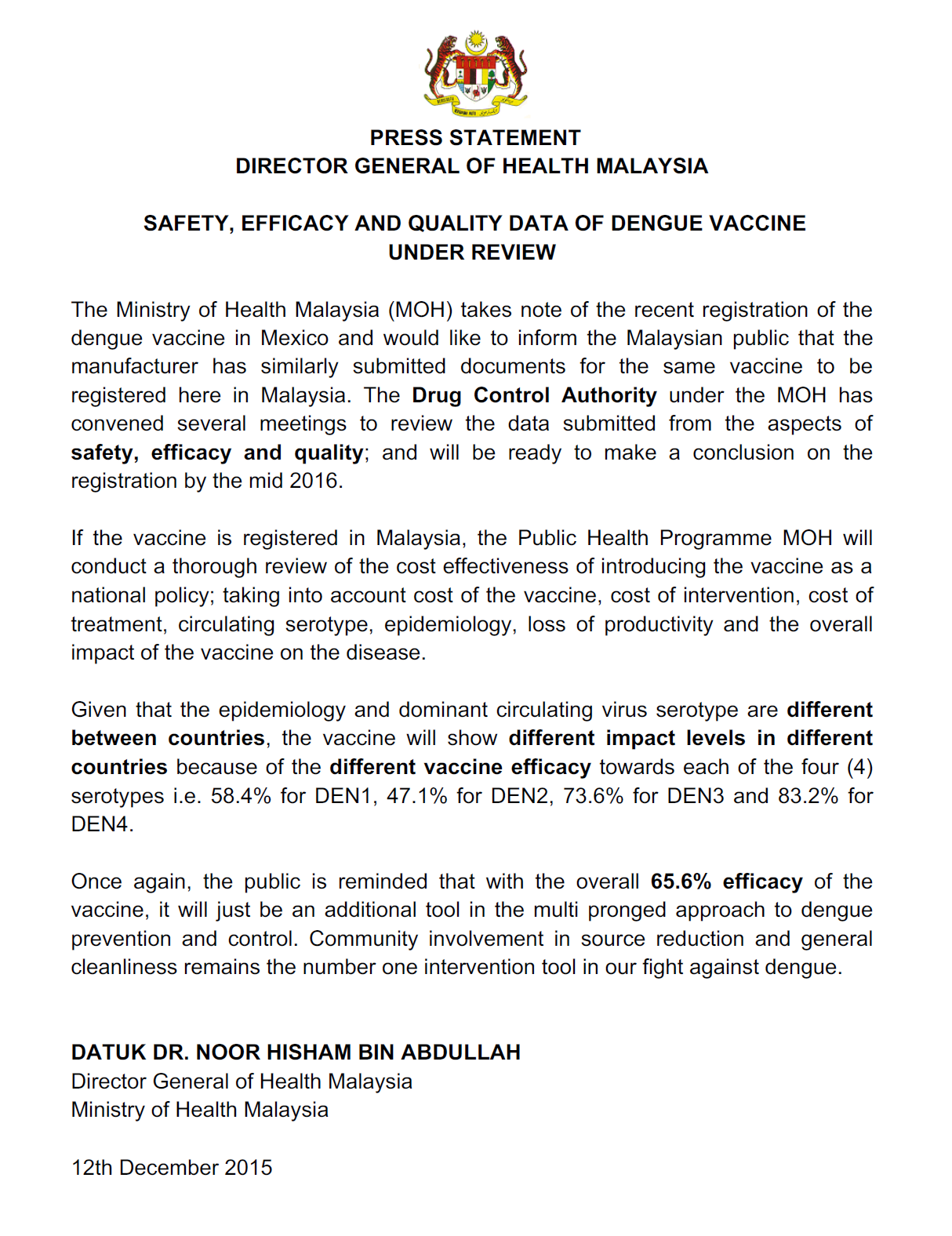 Vectors
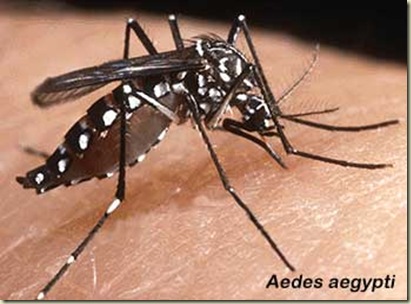 Transmited by female AEDES mosquito bites 
Usually aedes aegypti & aedes albopictus  
Peak Biting period is during dawn (5.00-8.00am)  & dusk ( 5.00-8.00pm)
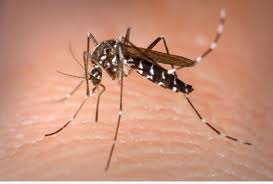 Aedes albopictus
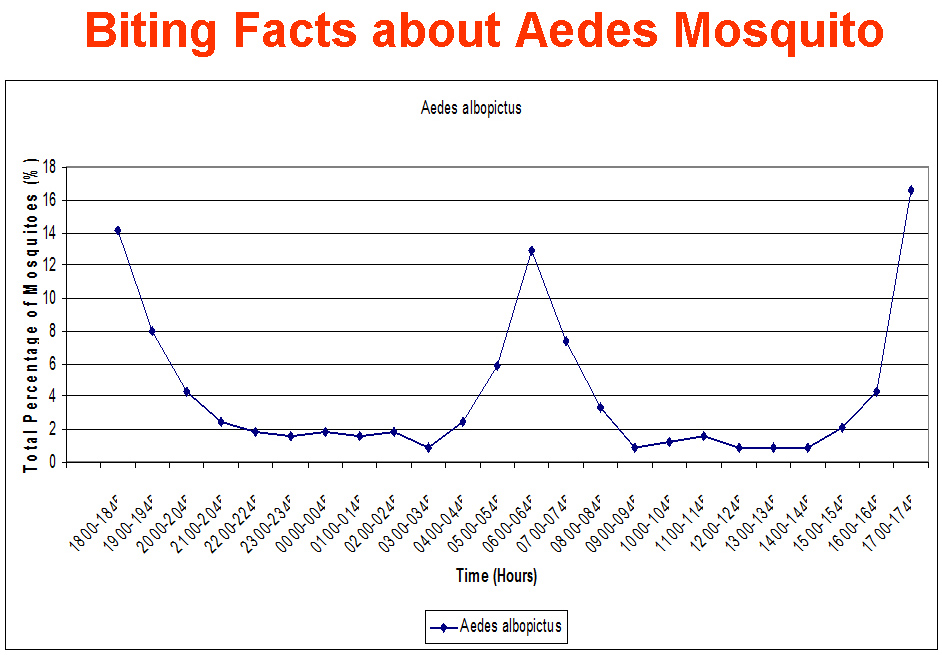 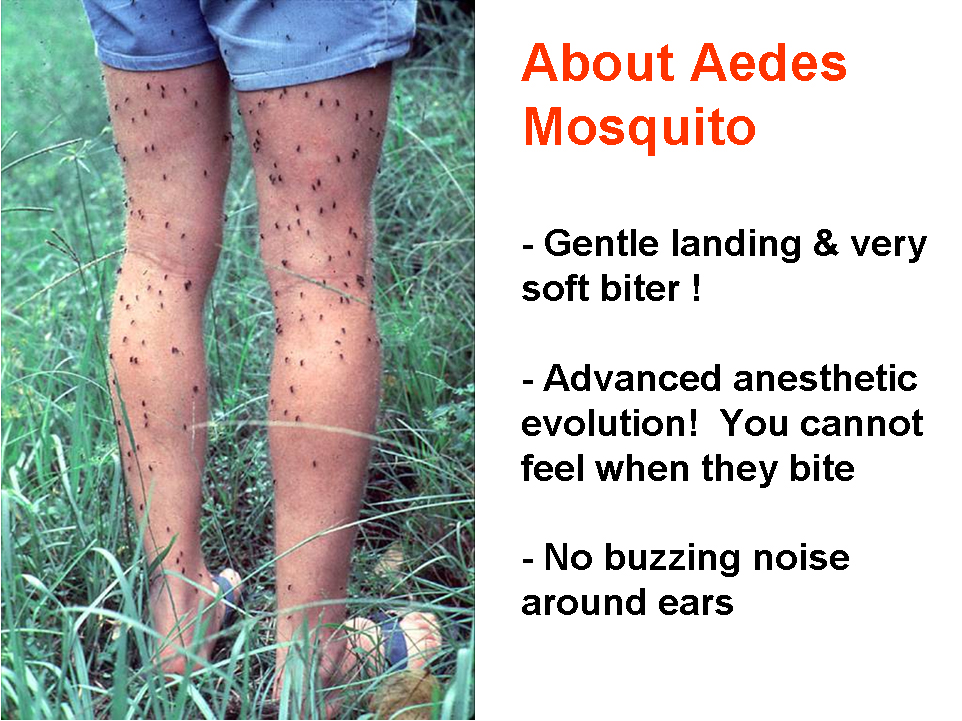 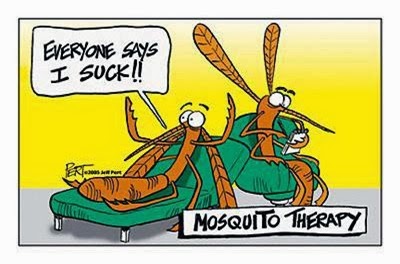 Super Efficient Vector
Aedes aegypti : primary vector, Aedes albopictus: secondary vector
Mosquito life cycle (7-10 days), eggs -  70 – 100 eggs/spawn, weather resistant up to 6 months,; Adults (♀ ~ 30 days, ♂ ~ 7 days)
Gonotrophic cycle – 3 days. Able to lay eggs 6 – 10 times/lifetime.
Transovarial transmission and infective lifelong
Immediately Infective when interrupted while biting dengue patient 
Time of Active biting = Active period of humans
Climate & Environment
Hot & Humid condition whole year
Ideal breeding conditions for aedes
Abundant natural & man made breeding areas everywhere
Climate & Environment
Empty/ unmaintained lands
Poor Environment Cleanliness/ waste disposal
Cryptic Breeding Sites
Rapid Development & Urbanisation
High Rise Buildings/ residential areas 
Building Structures / infrastructures Designs
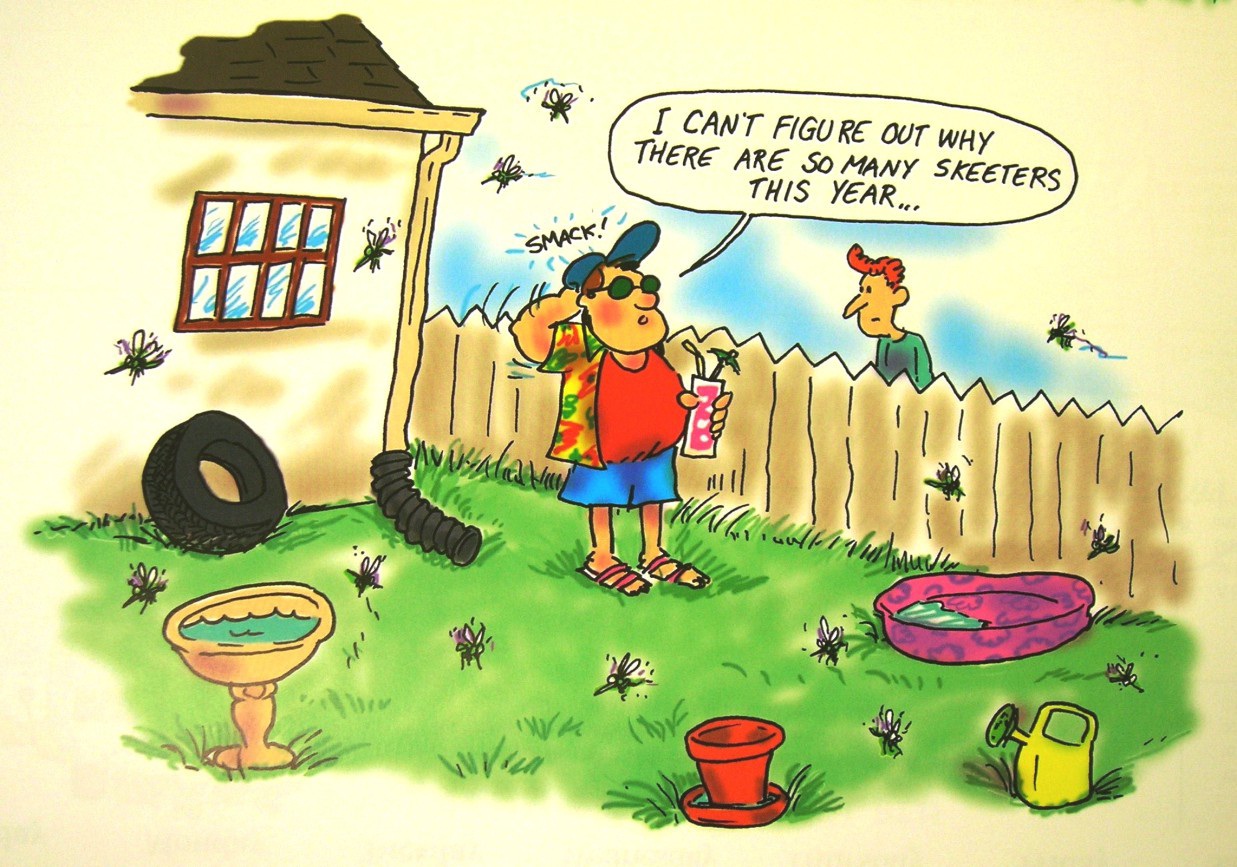 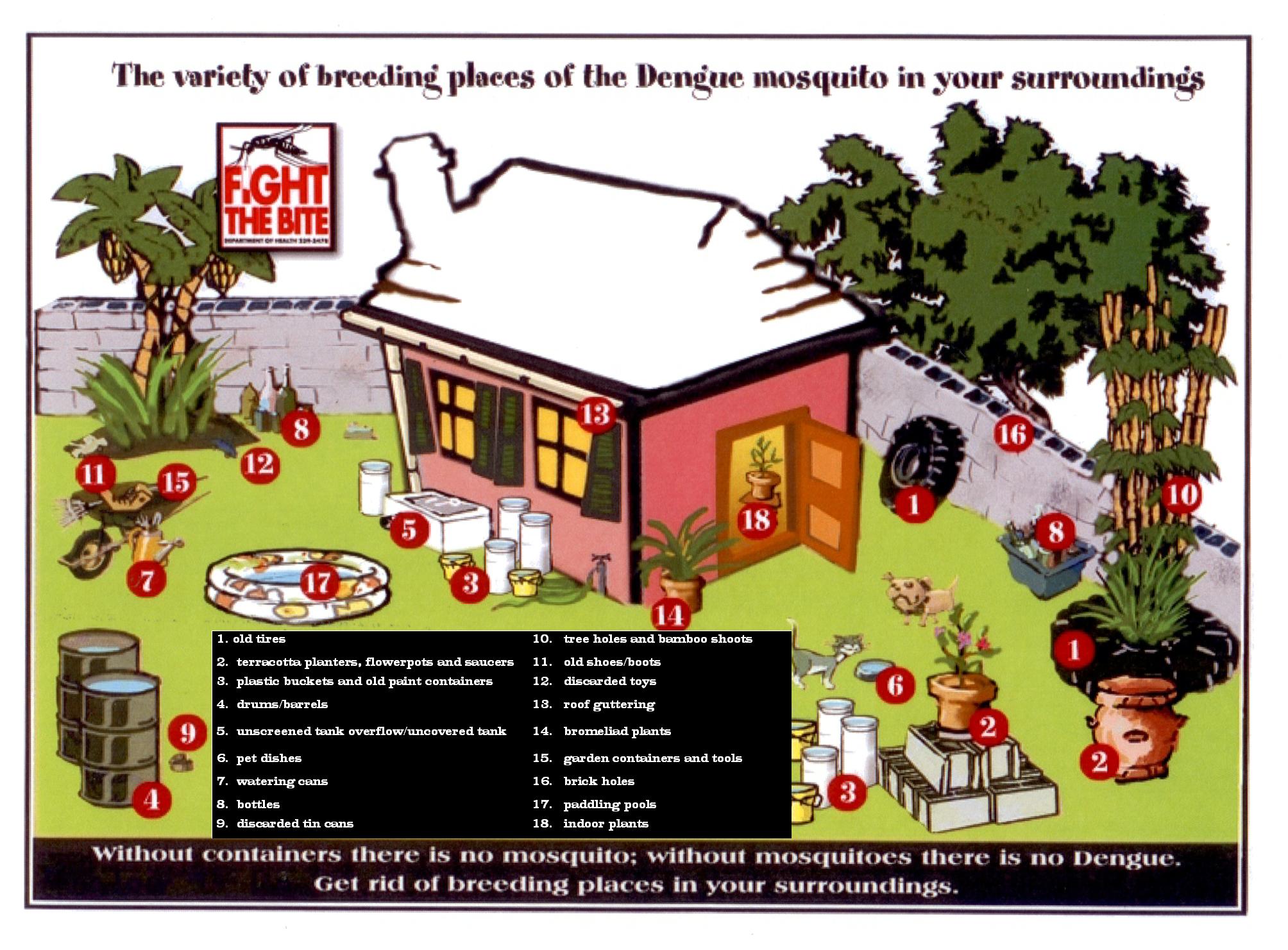 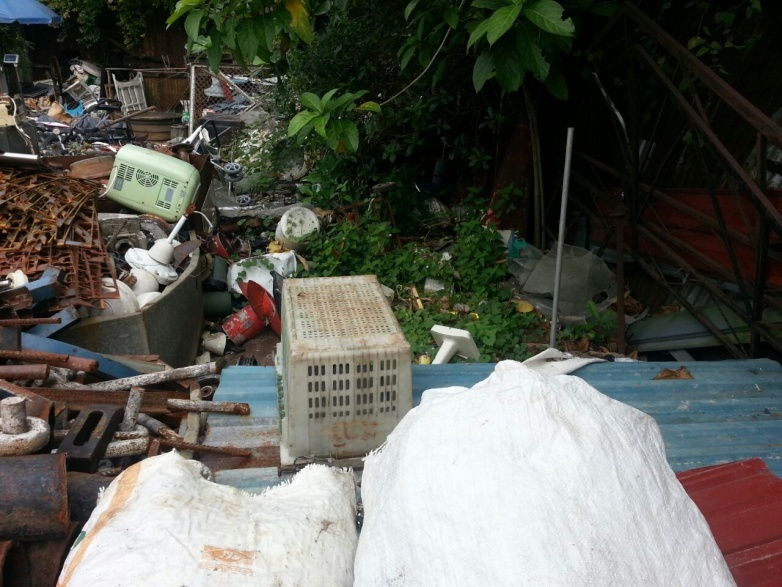 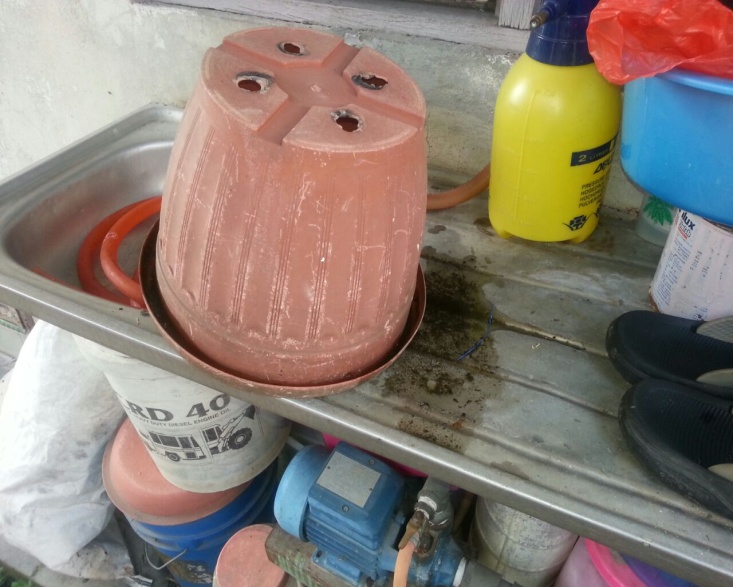 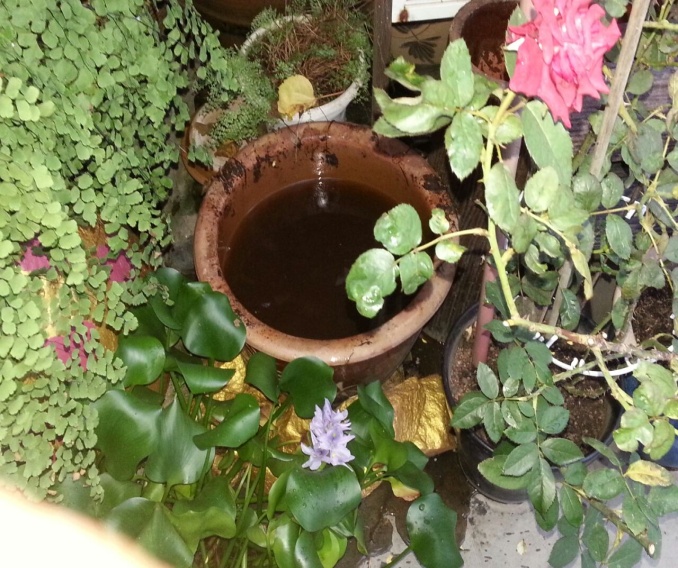 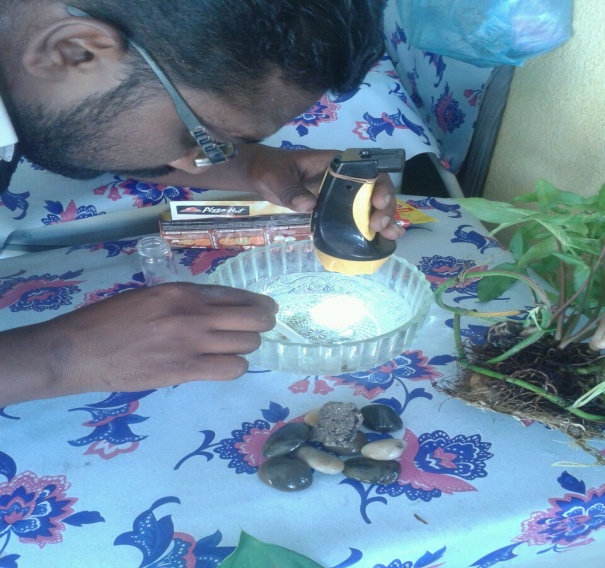 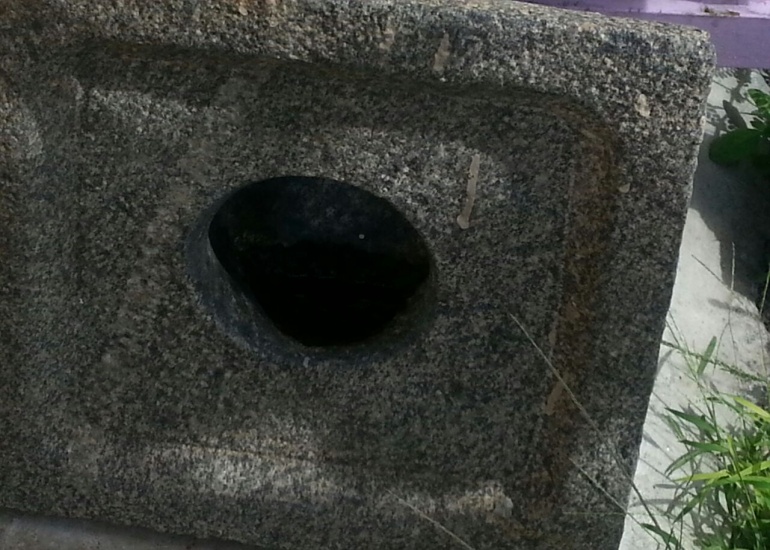 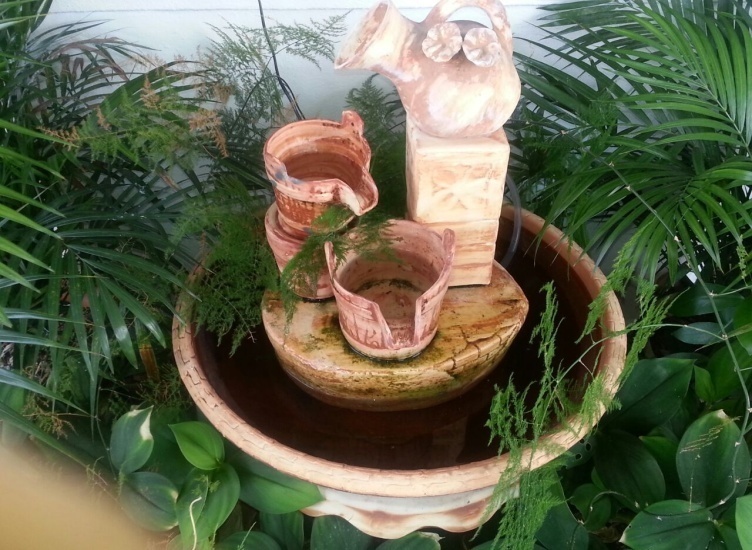 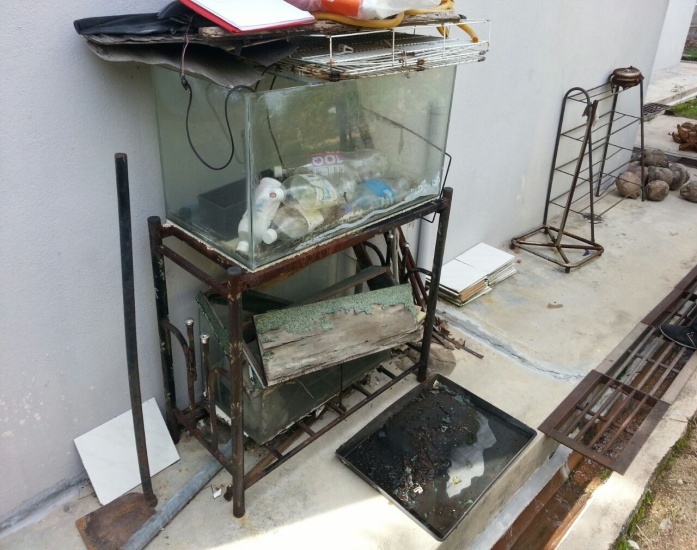 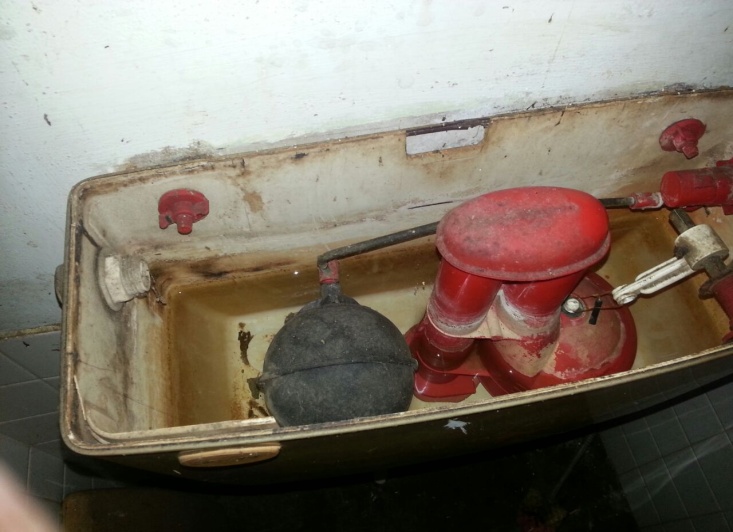 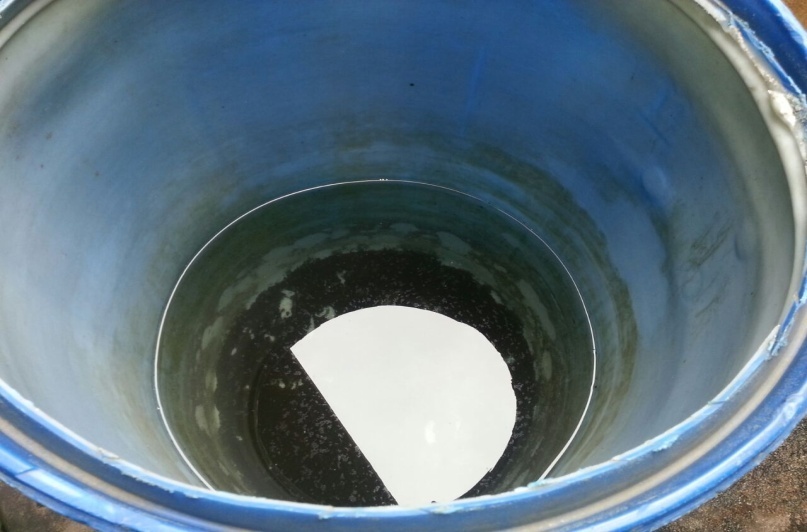 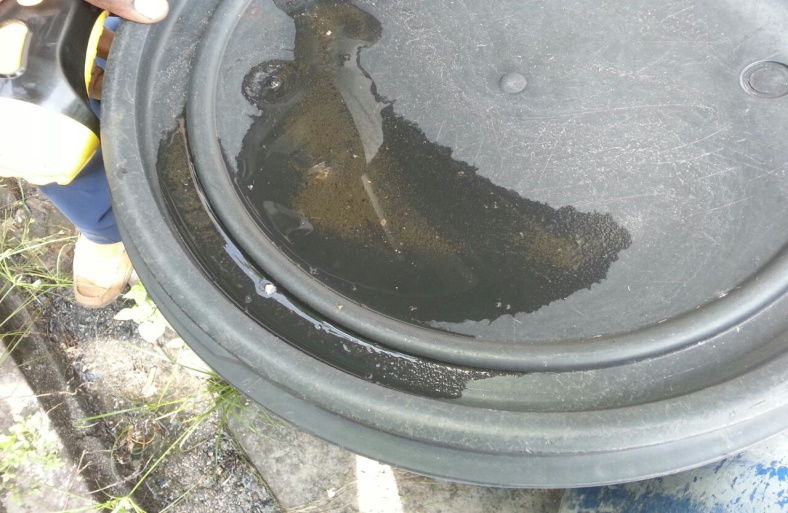 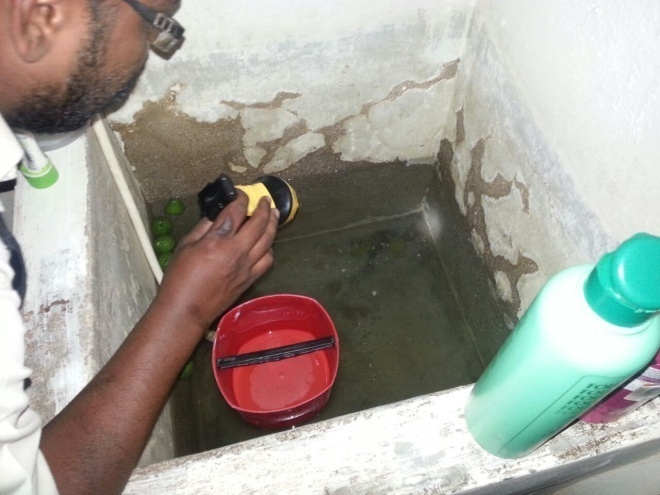 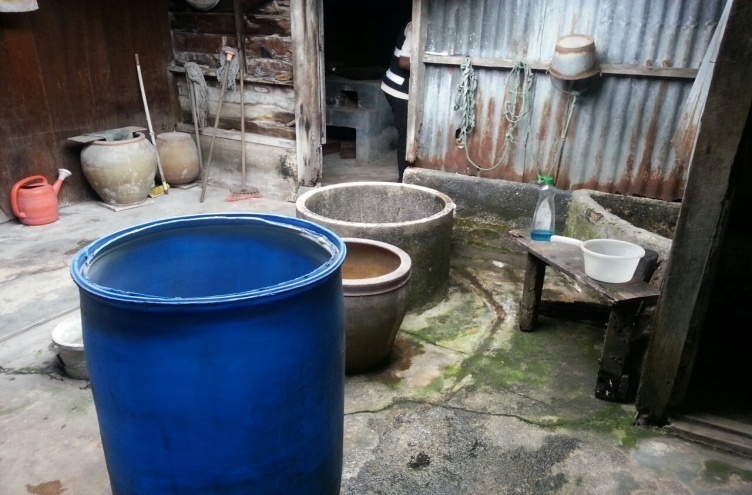 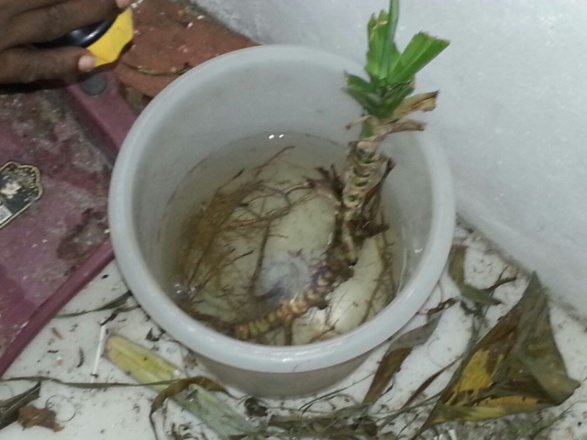 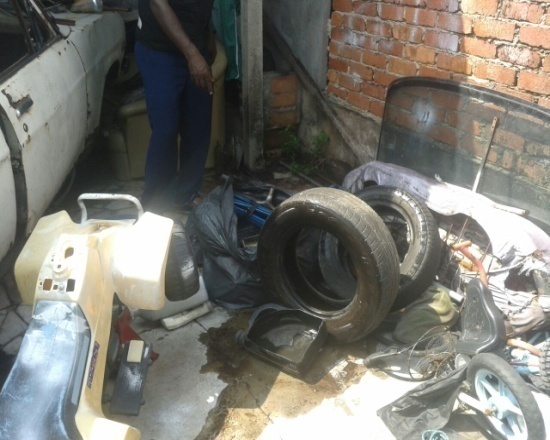 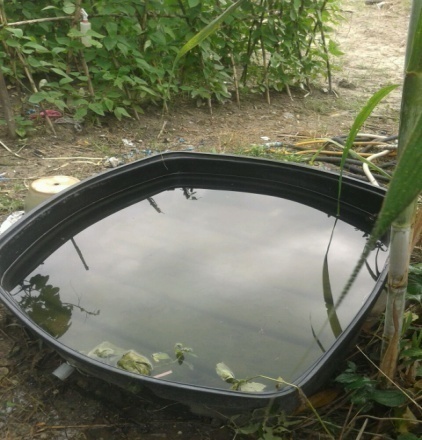 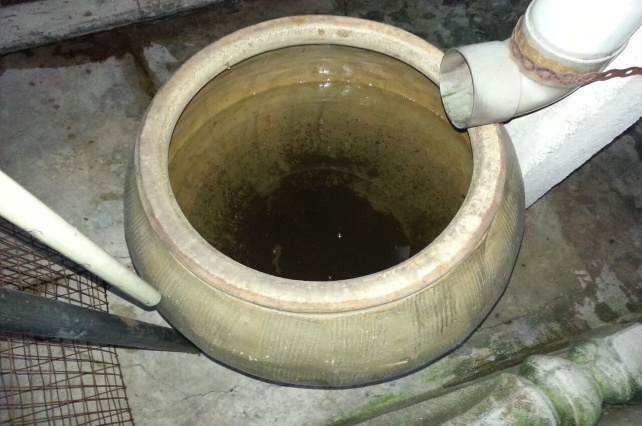 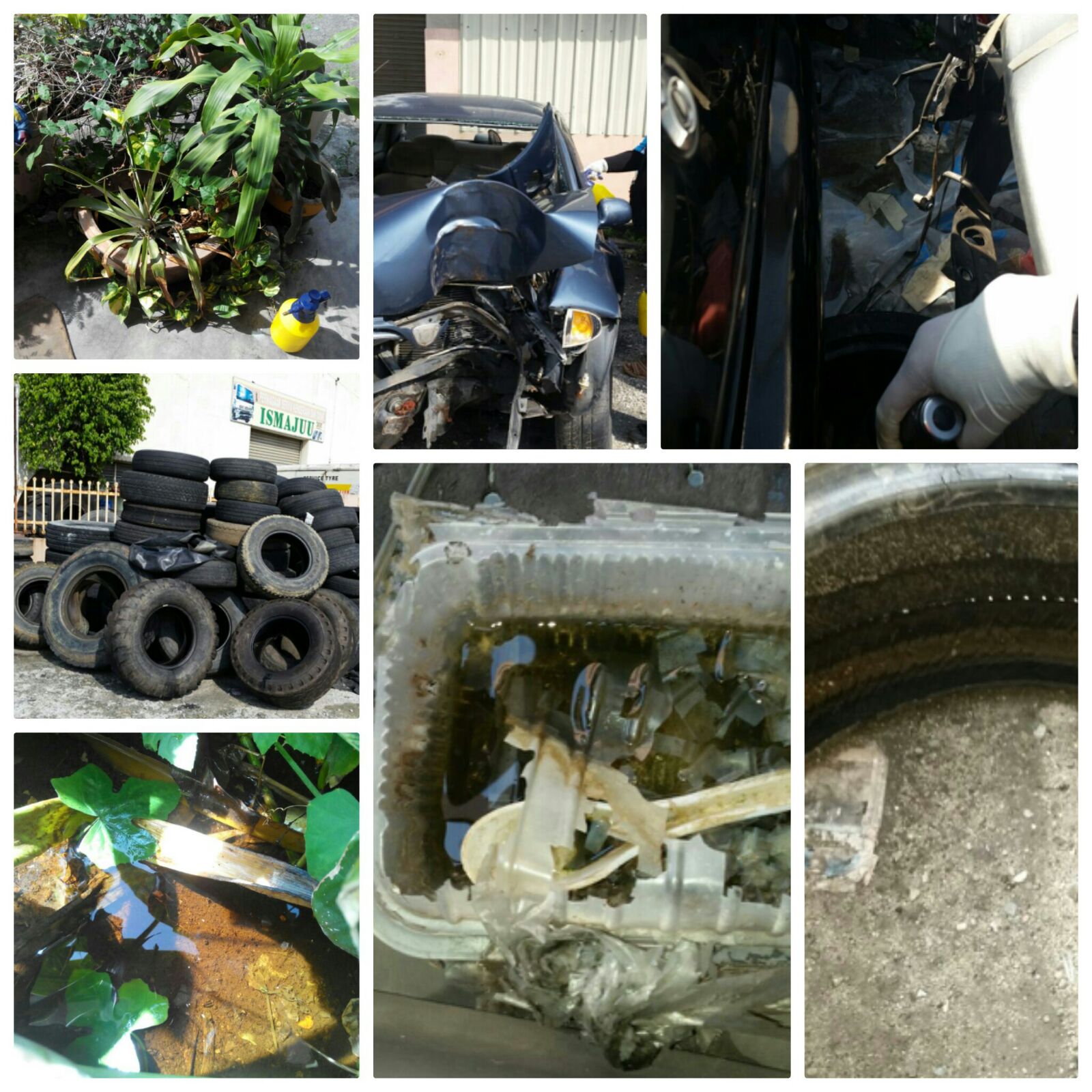 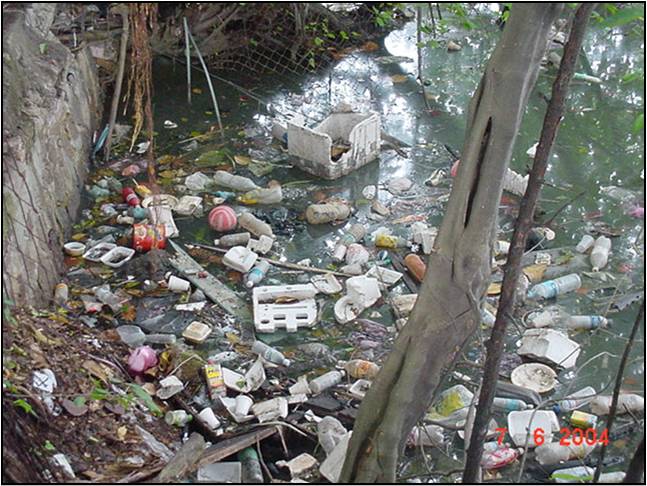 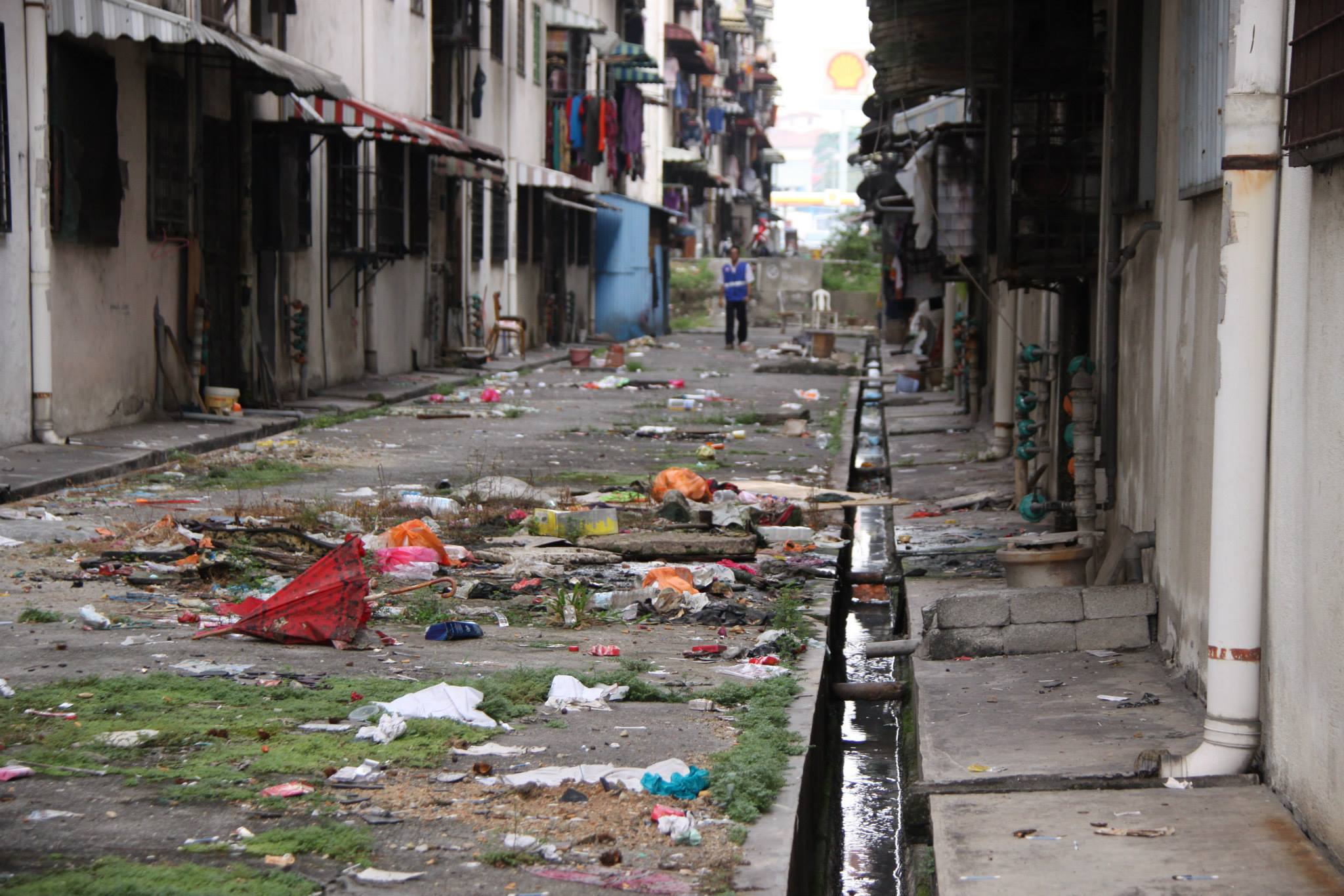 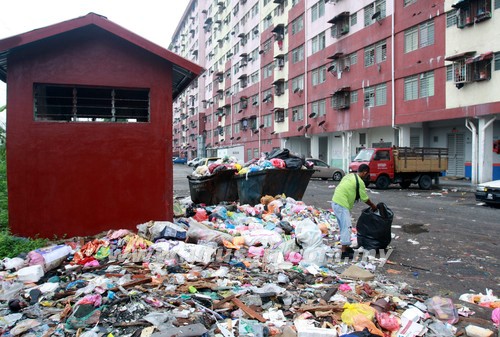 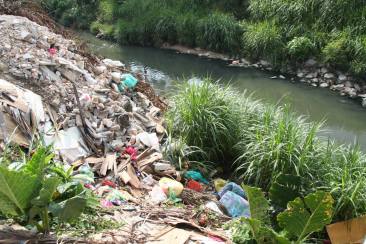 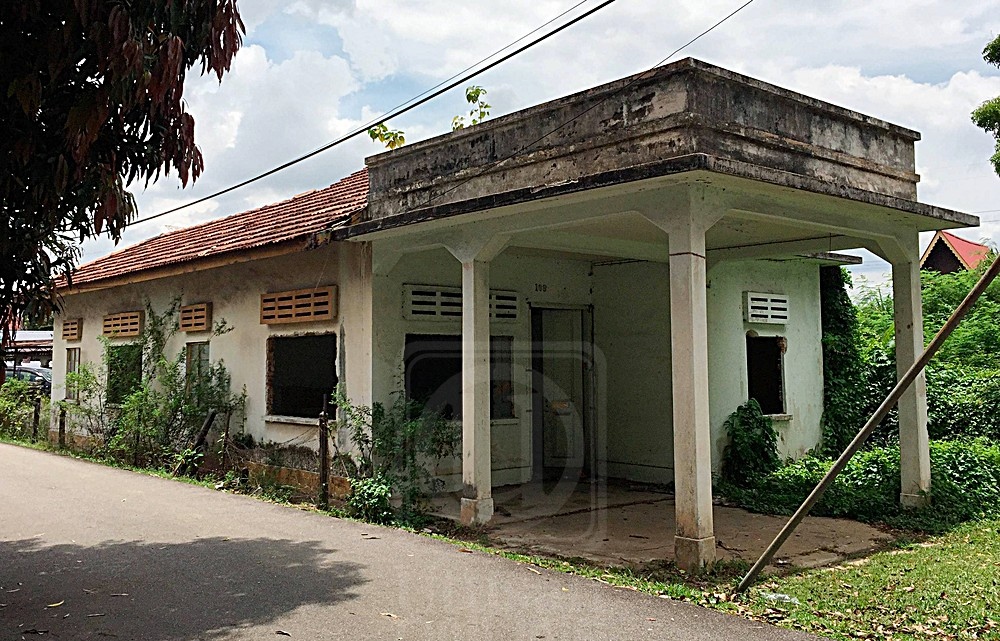 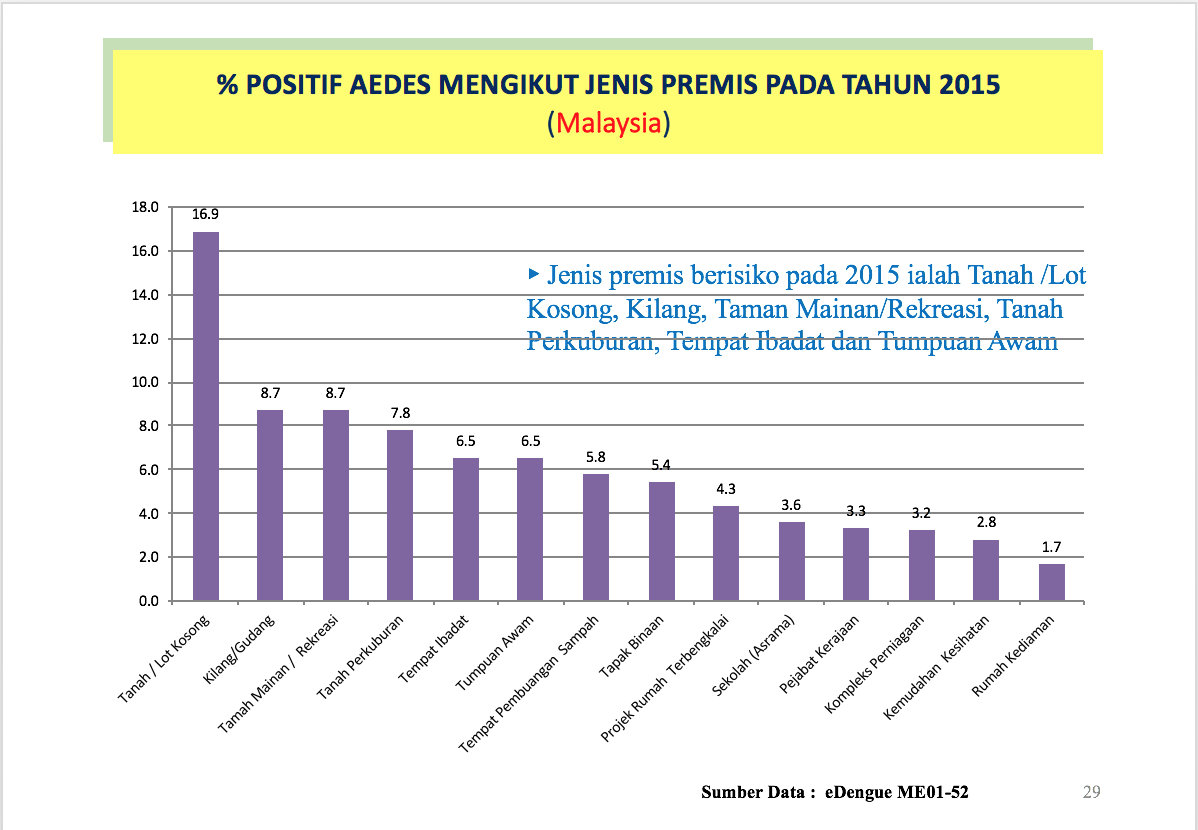 Aedes Index By Premis Inspected In Malaysia During 2015
Source:http://kpkesihatan .com
Aedes Index By Premis Inspected In Perak During 2016
Source : Perak State Health Department
Inefficient & Ineffective Control
Coverage of Aedes Inspection
Coverage of Fogging Activities
Inadequate Resources 
Complicated & Ineffective Enforcement
Health education not reaching target groups
Aedes Premis Inspection
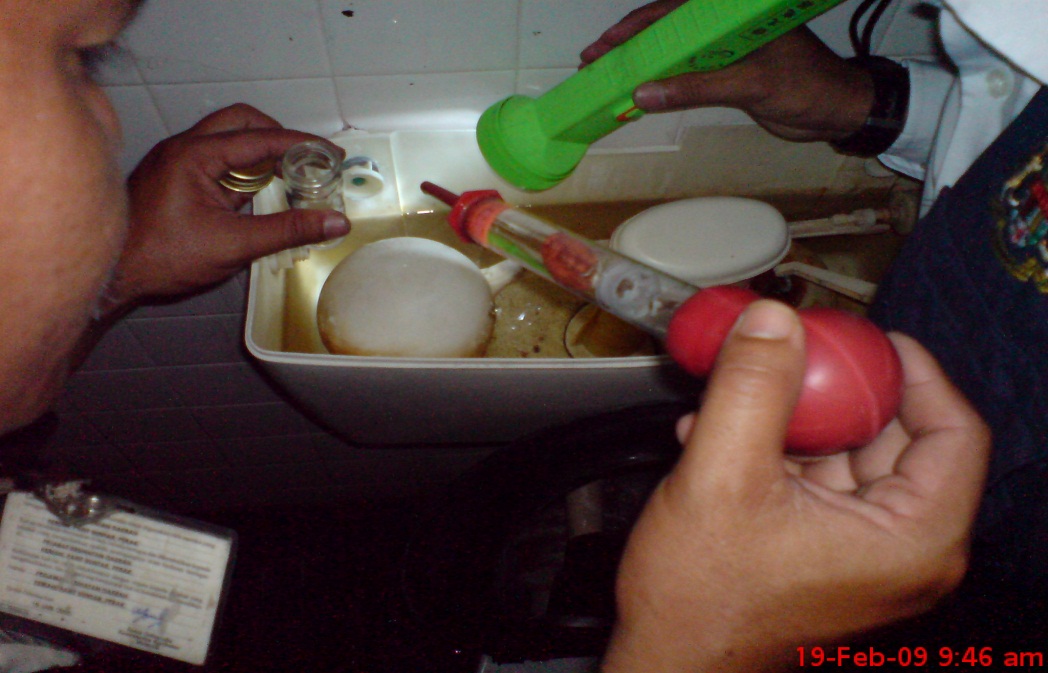 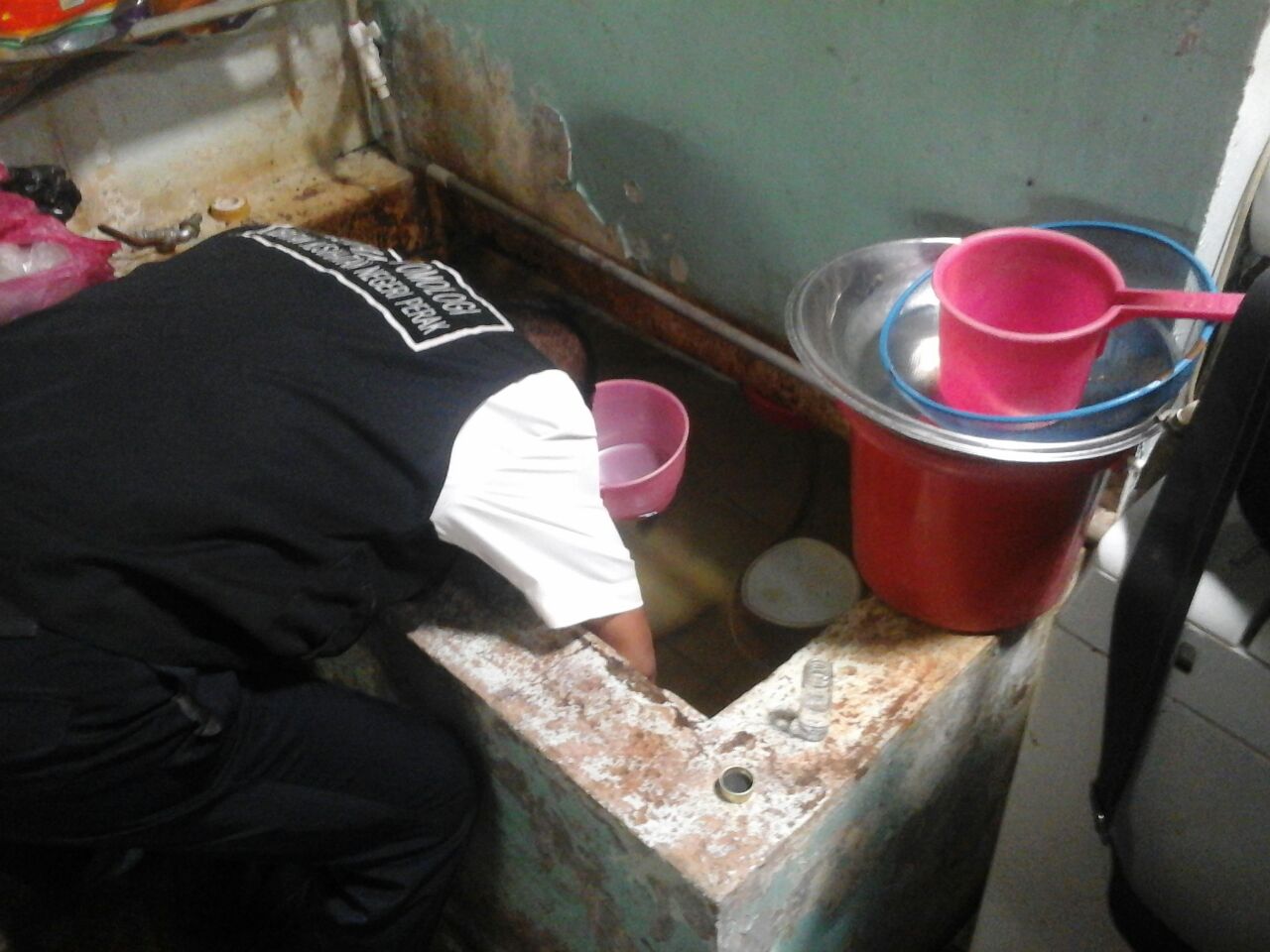 THERMAL FOGGING/ ULV
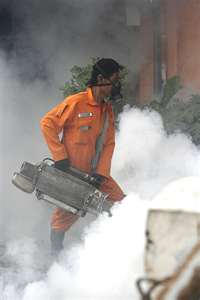 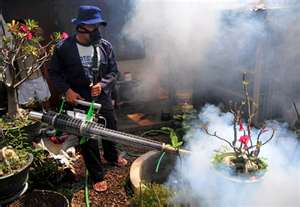 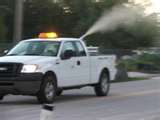 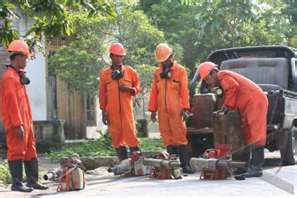 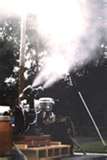 LARVICIDING AND OVITRAPS
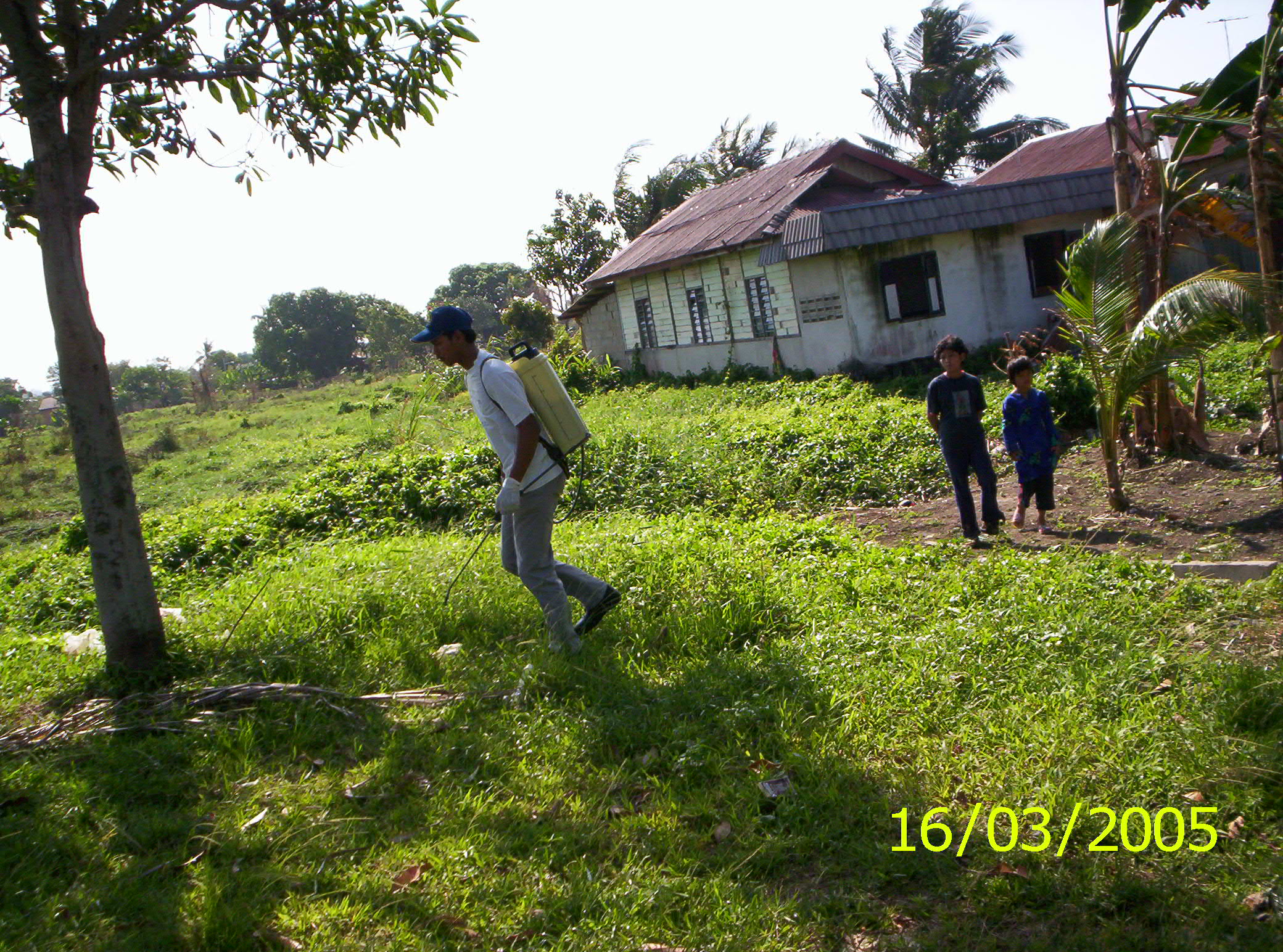 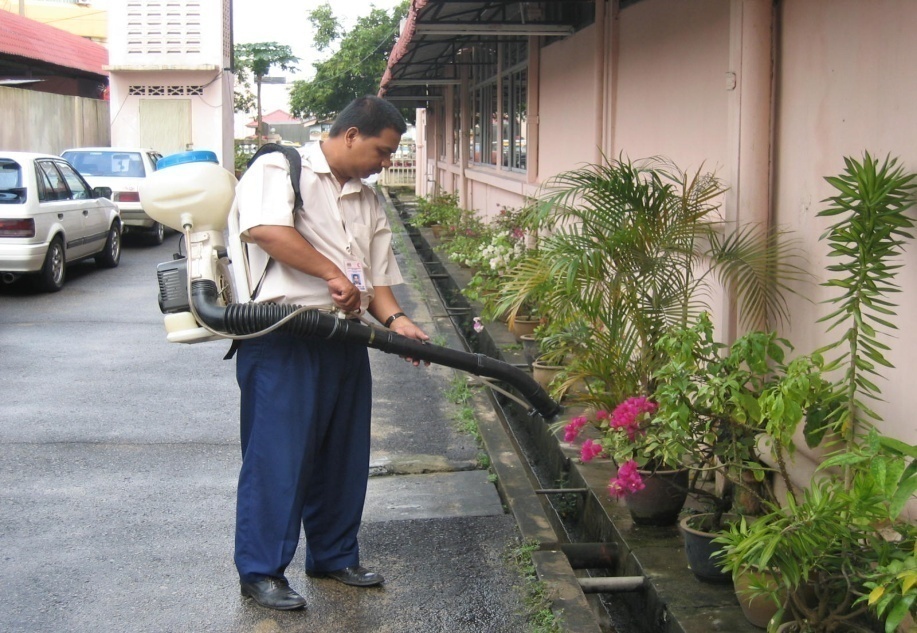 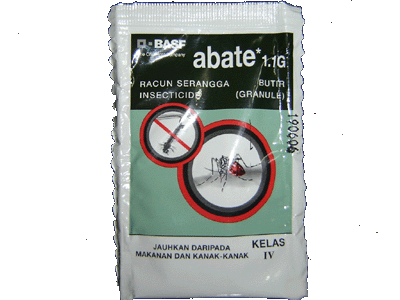 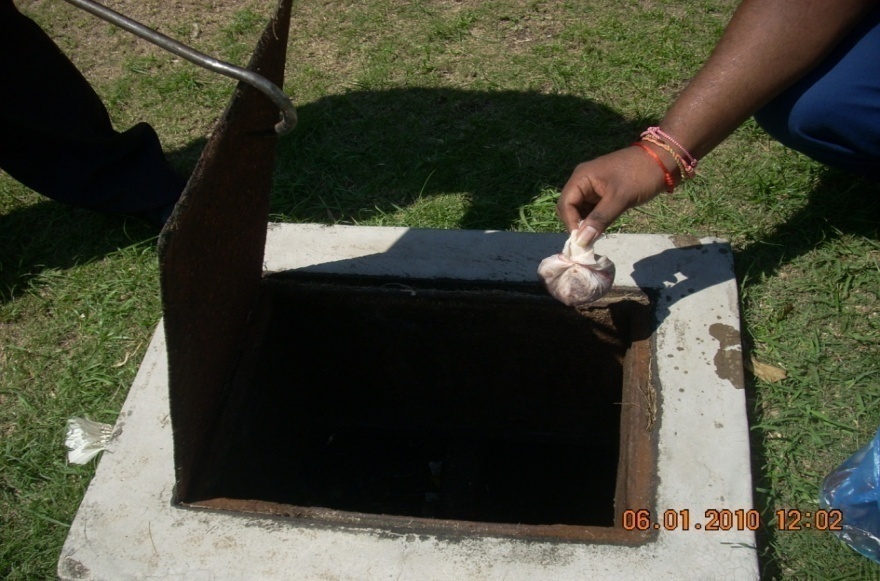 Enforcement
Destruction Of Disease Bearing Insects Act 1975
Power To Issue Compound

Subsection 25. 

Compound of max RM500 can be offered to any offender.
Failure to settle payment in stipulated time, charges will be filed in court.
Destruction Of Disease Bearing Insects Act 1975
General Penalties
Subsection 23. 
1st Offence- Fine up to RM10,000 Or 2 Years Prison or Both

Repeat Offence – Fine up to RM 50,000 or 5 Year Prison or Both
Estimated Economic Burden Of Dengue Treatment, Control & Prevention
Treatment 
    Government  - RM 1,181.64/ case
    Private            - RM 1,188.76/case

Prevention & Control 
    RM4,948.01/case
Source: MOH based on multiple data source, Shepard et al 2012, Packiersamy et al 2015
Estimated Economic Burden Of Dengue Treatment, Control & Prevention
2013 - RM308,201,800.24     (Total Case - 43,346)
2014 - RM849,476,905.41     (Total case - 108,698)
2015 - RM1,082,211,513.08  (Total Case - 120,836)
2016 – RM741,772,082.37    (Total Case - 101,357)


* Data represents only registered/reported cases
Source: MOH based on multiple data source, Shepard et al 2012, Packiersamy et al 2015
Human Factor
Mobile Population
Asymptomatic/ mild Dengue cases
Littering /cleanliness habits
Poor Cooperation with health officers during control activities
Poor Community participations in programs
Human Factor
Perceives that Dengue prevention is not their responsibility
Not ensuring their premises free from aedes
Perceives that fogging will solve the issue
Expects incentives to join or conduct community programs.
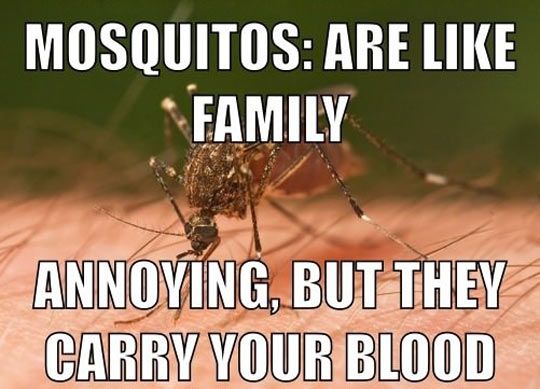 Why Do People Still Tolerate Aedes?
Future?
Vaccine
Wolbachia
GM Mosquitoes
Antiviral for Dengue
Nuclear-Based Sterile Insect Technique (SIT)
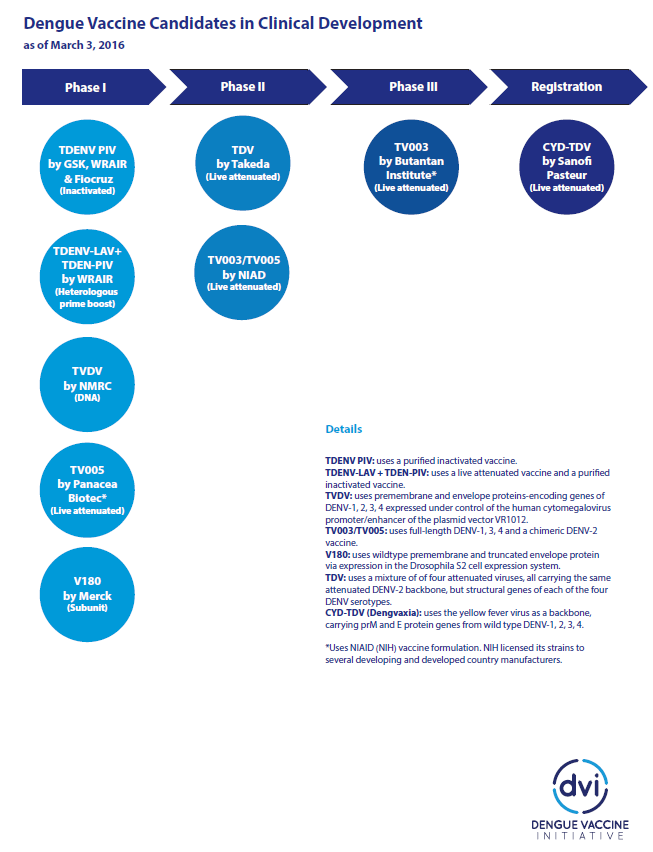 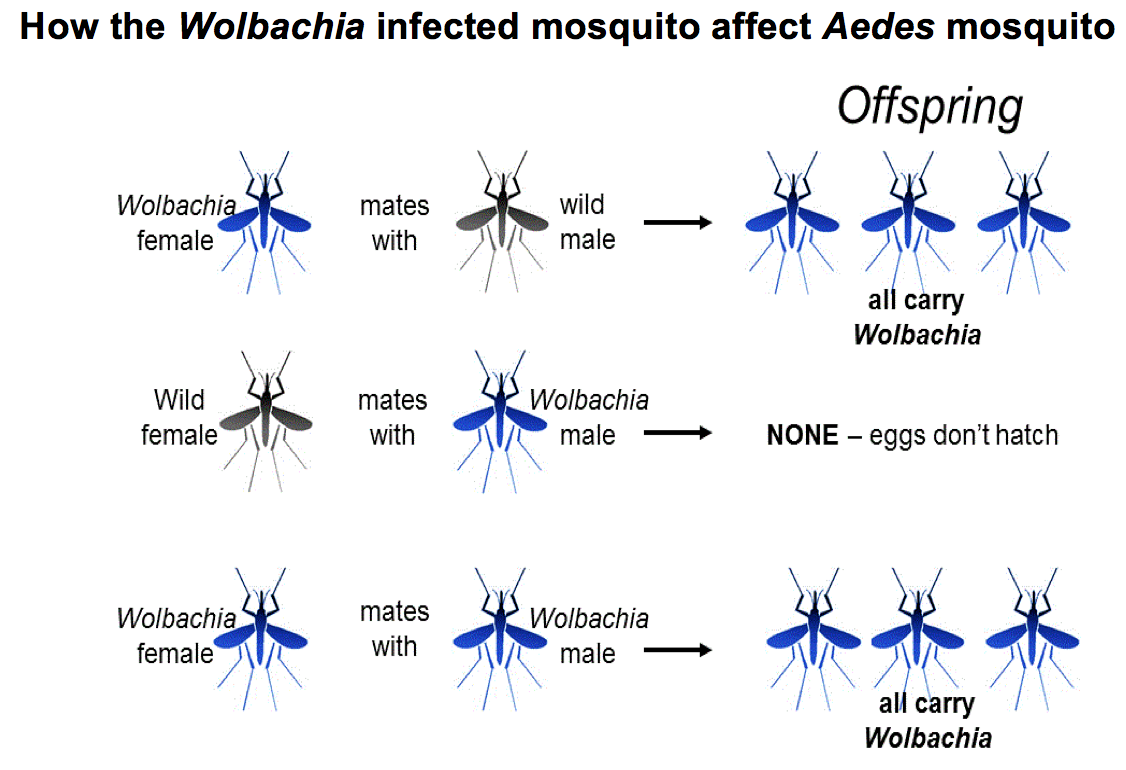 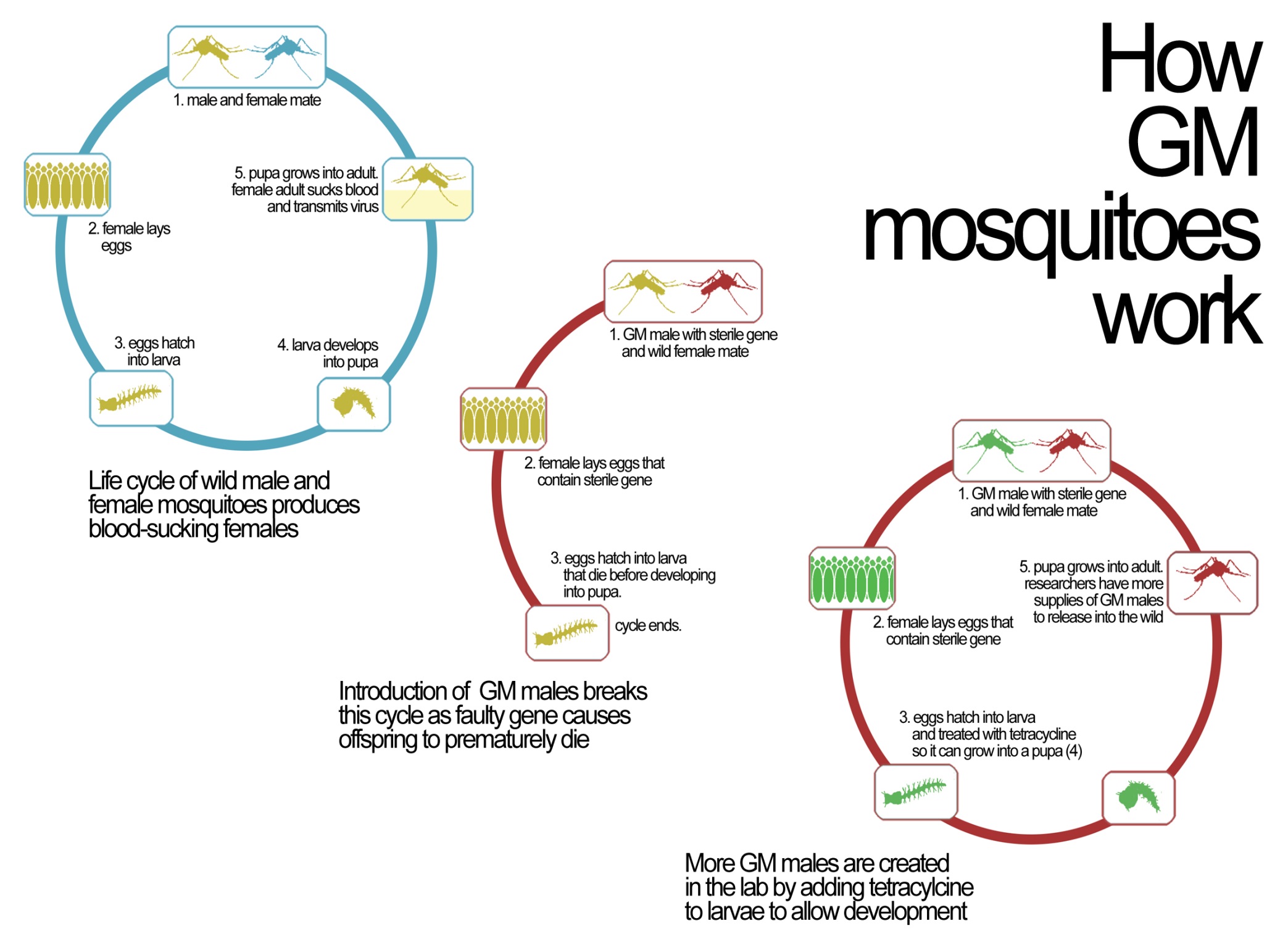 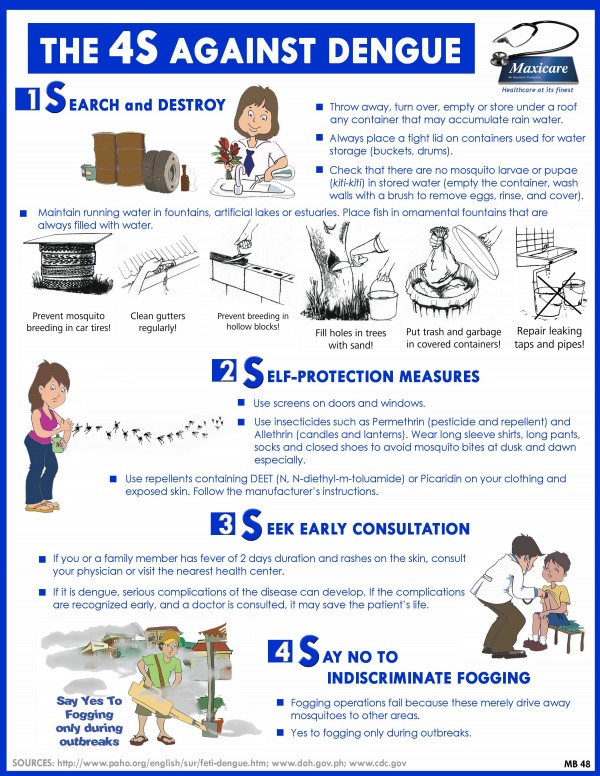 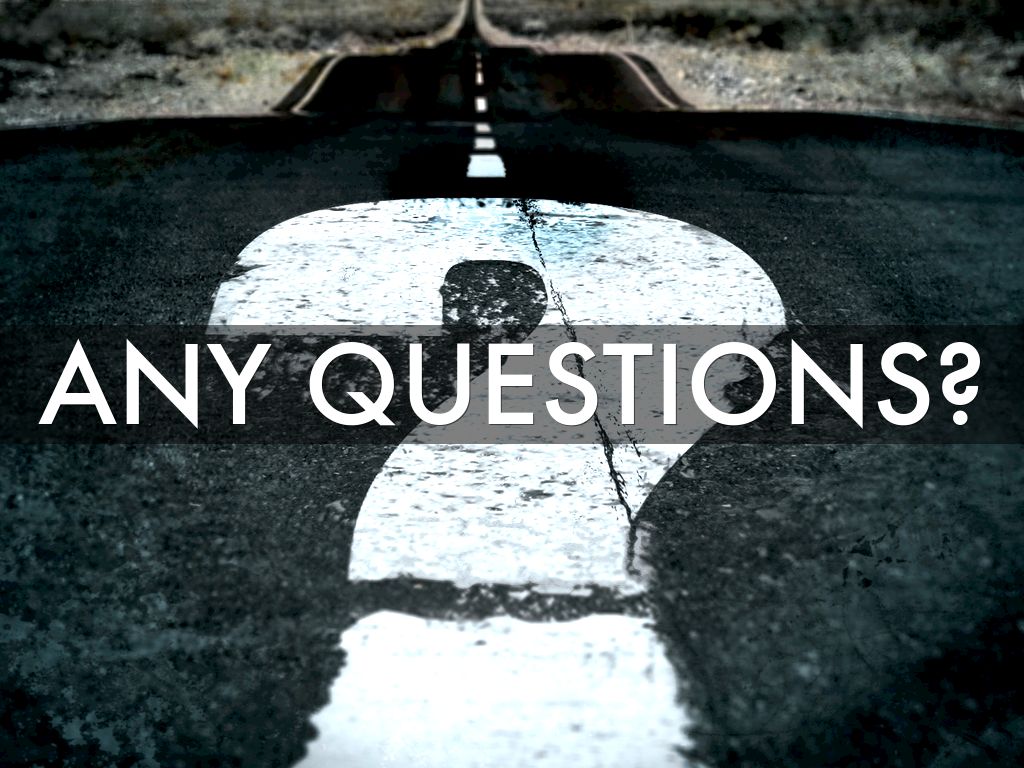 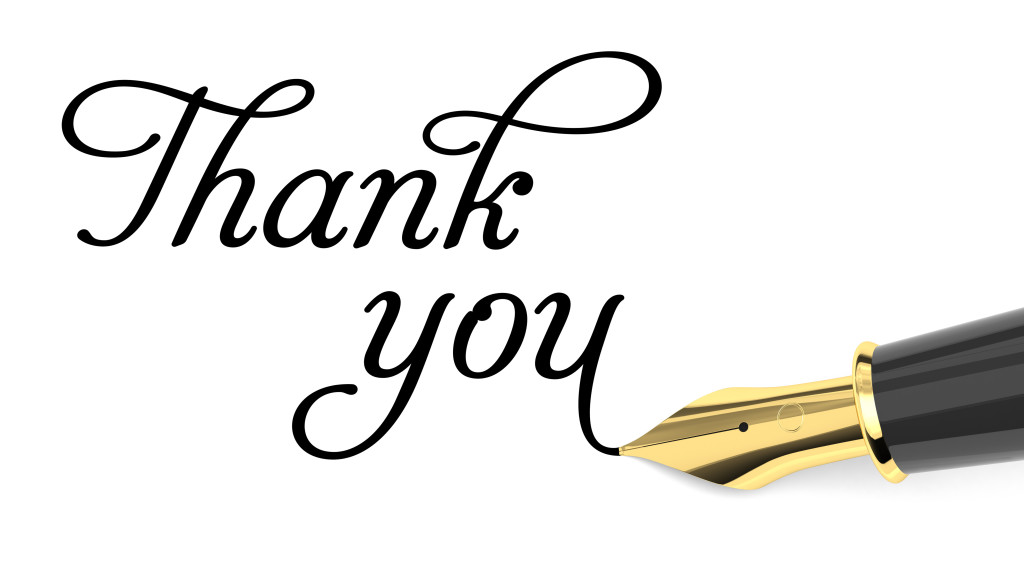